An application of theoretically informed implementation research in pharmacy
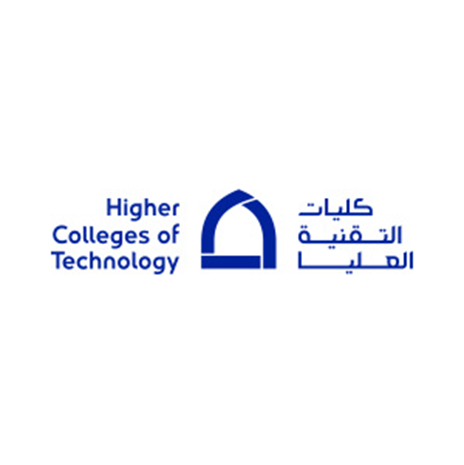 Facilitated by
	
	Dr Antonella Tonna
	Senior Lecturer in clinical pharmacy, School of Pharmacy and Life Sciences, 	Robert Gordon University, Aberdeen, Scotland, UK.
	
	Nortan Hashad
	PhD researcher, Robert Gordon University, Aberdeen, Scotland, UK; 	Lecturer, Pharmacy, Higher Colleges Of Technology, Dubai, UAE.
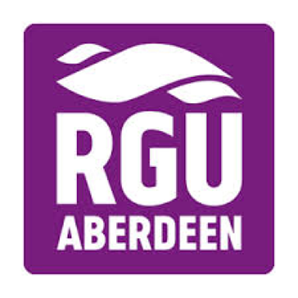 By the end of this workshop, attendees will be able to:
Workshop outline
40 minutes: Introduction to theoretically informed implementation research 

60 minutes: Application of knowledge by trying out some case scenarios

15 minutes: Putting learning into practice – a worked example

5 minutes: Any last minute comments
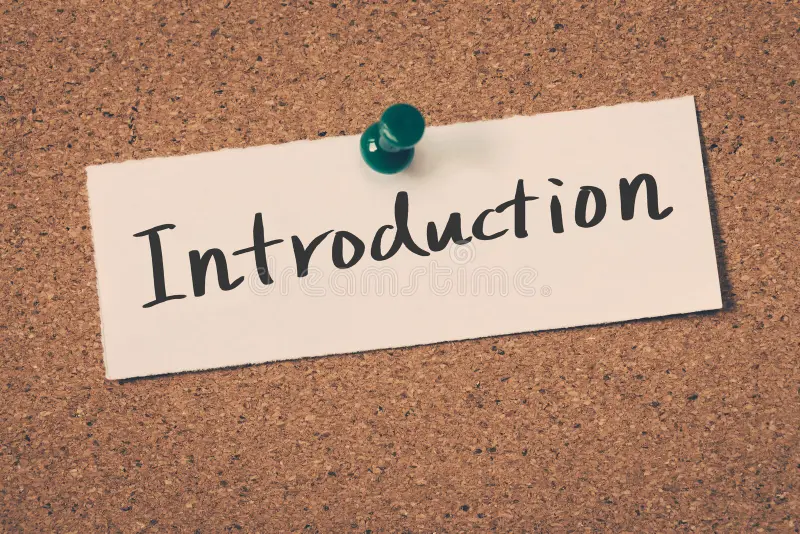 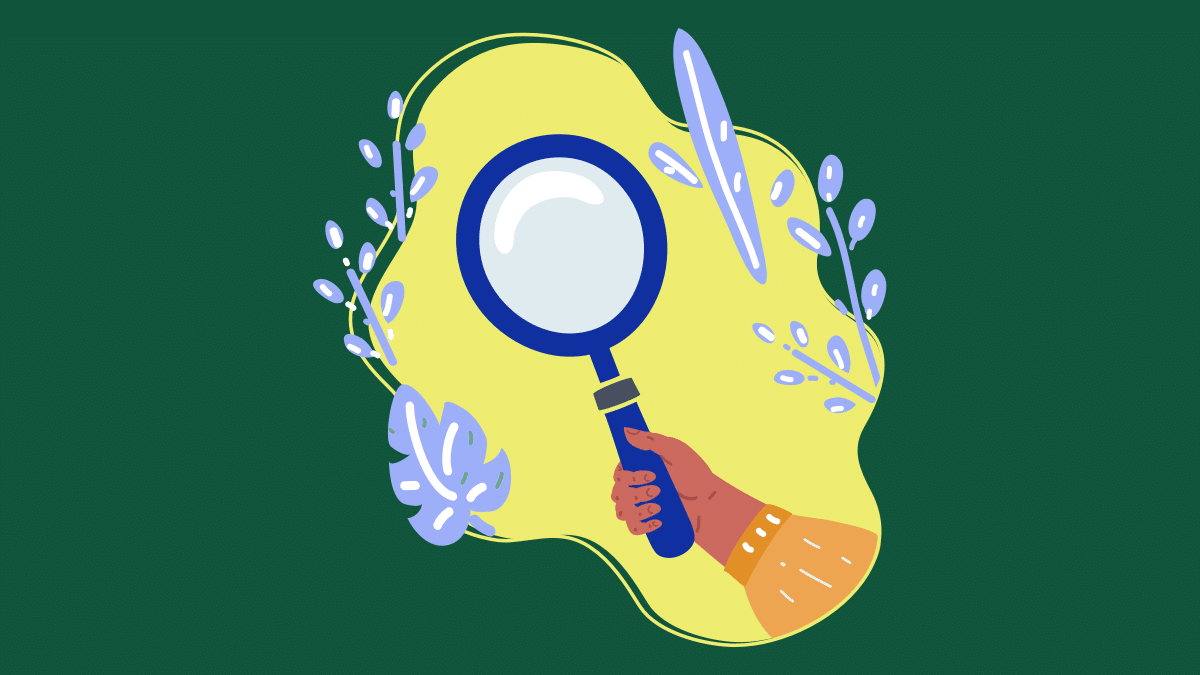 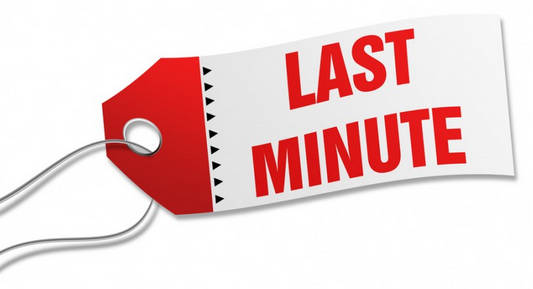 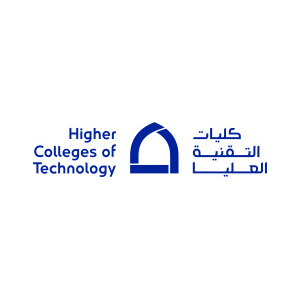 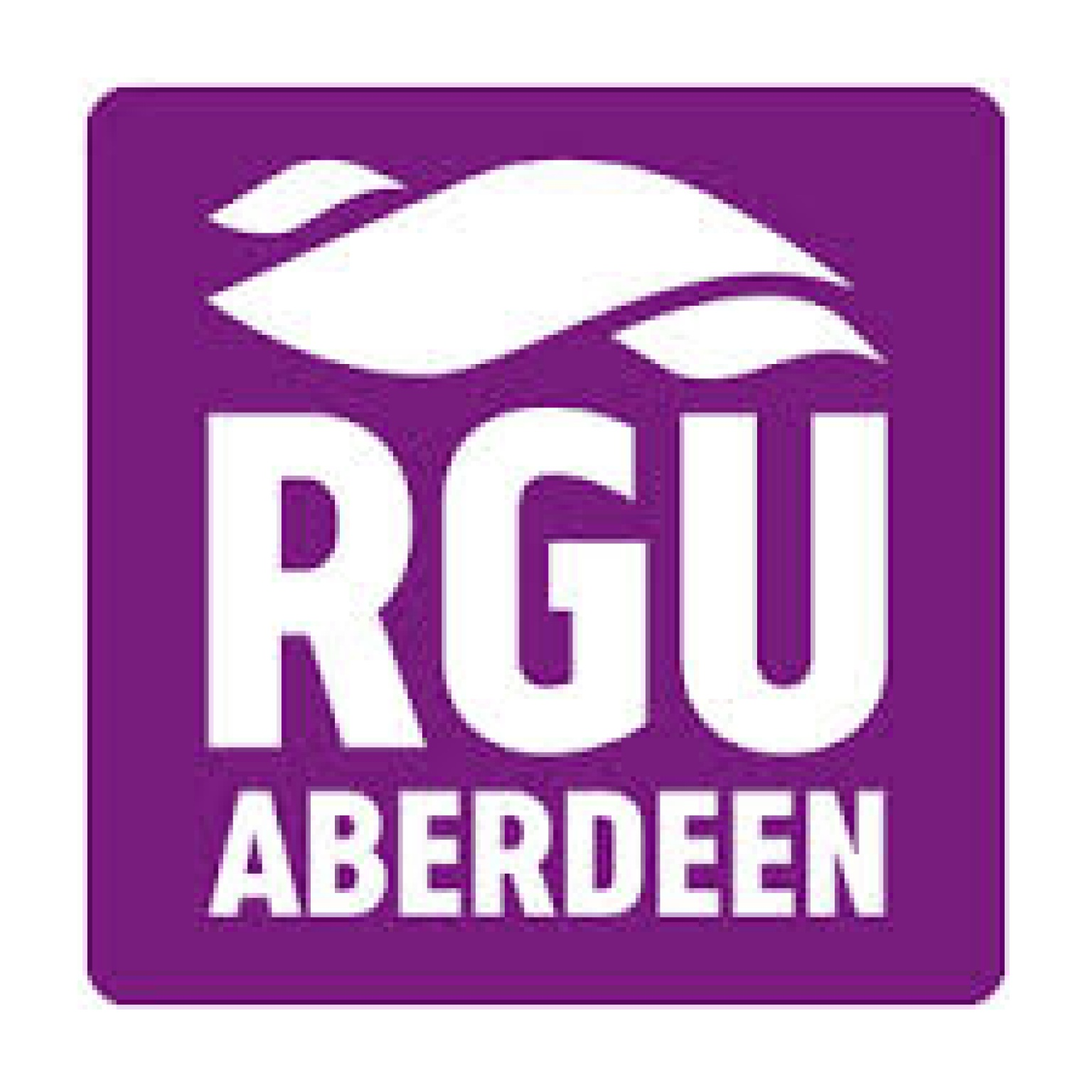 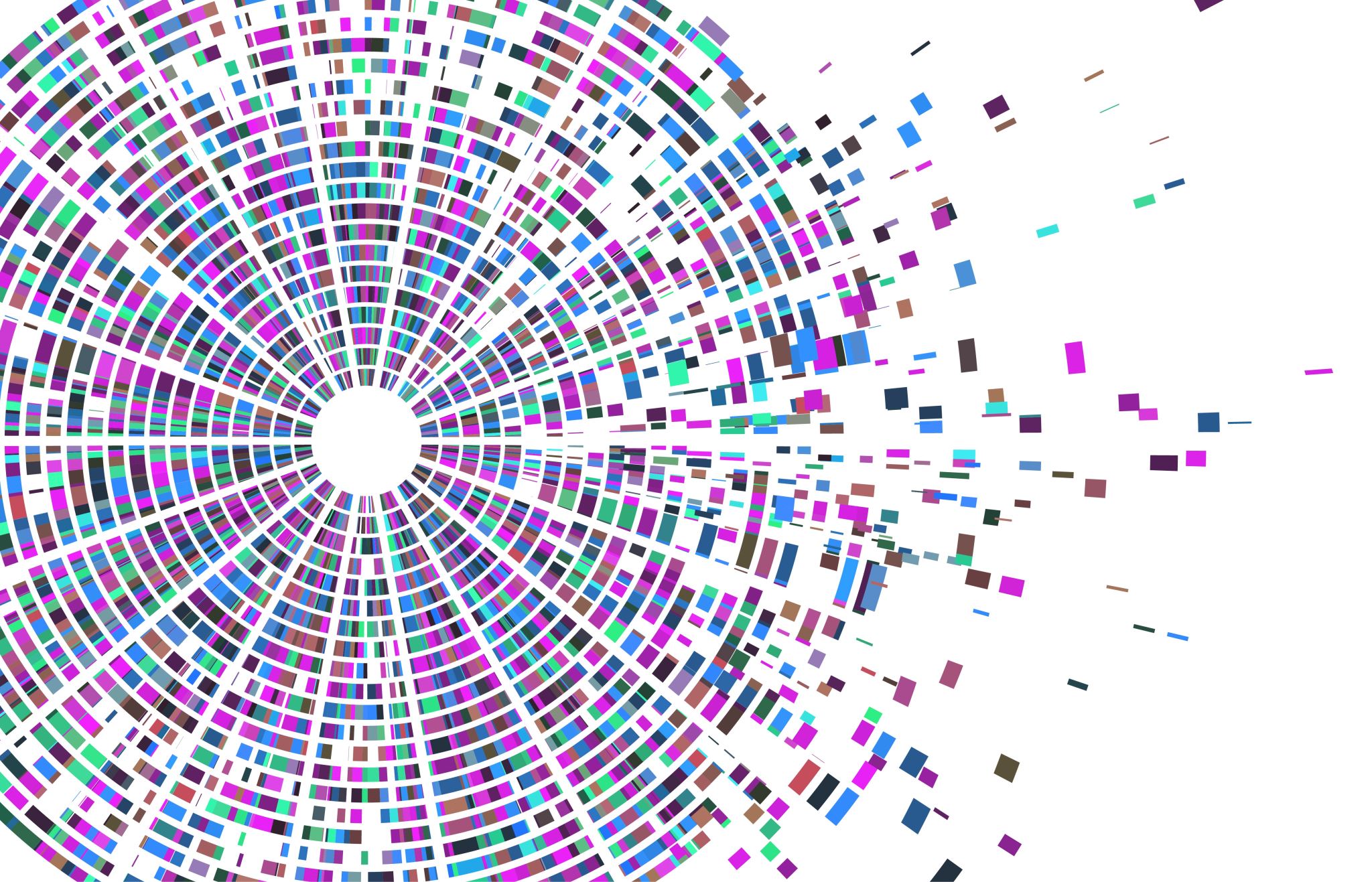 Introduction
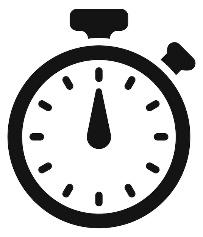 30 minutes
Implementation - historical insights
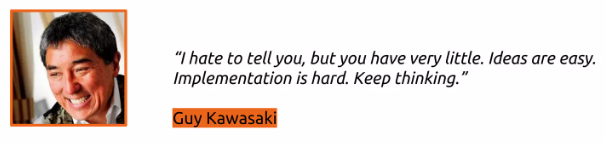 “Organizations are successful because of good implementation, not good business plans.”
Published in a commentary Forbes.com, 2004
On of the original Apple employees responsible for marketing Macintosh computer line
The concept of implementation was developed in the 1970s.
It was taken to new levels when it was linked to evidence-based practice (EBP).
Bridging the Gap Between Research and Practice: Implementation Science
Implementation research: what is known to be efficacious i.e. EBM vs what is the uptake of this evidence in the real world
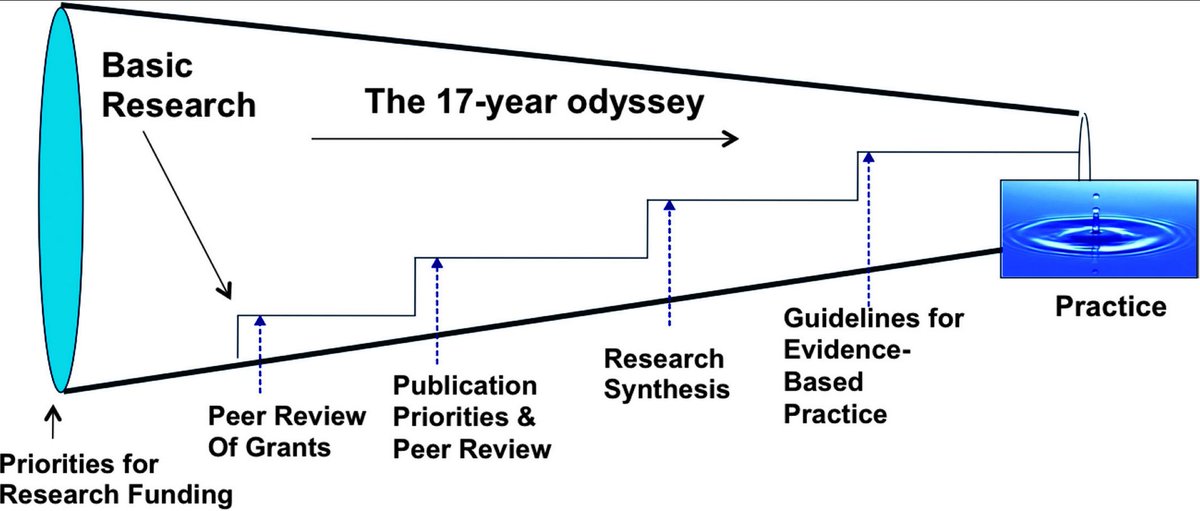 Influenced by many factors in the specific context including population needs, funding, professional discretion, fit of evidence into the practice
Translational research: applying knowledge from clinical trials to tools addressing clinical needs
Closing the research – practice gap
What should be happening based on evidence generated by the research 
[Best Practice]
What is happening
[Current Practice]
What is the difference between the two
[Practice Gap]
Funnel of attrition
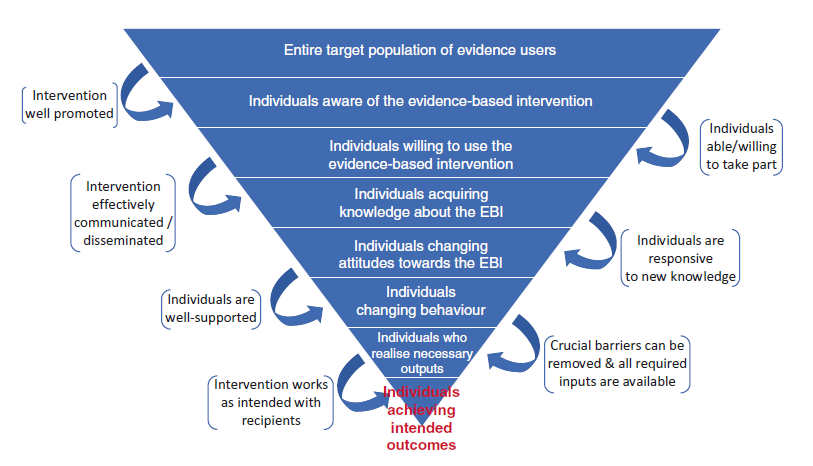 Multiple steps are required to achieve outcomes in real-world practice using evidence.
This can potentially lead to a loss of impact – because of presence of a broad range of barriers hampering each stage. 
Eventually leading to a small number of individuals benefiting from the effective intervention.
Reference: ALBERS, B., SHLONSKY, A. and MILDON, R., 2020. Implementation science 3.0. Cham, Switzerland: Springer
“The scientific study of methods to promote the systematic uptake of research findings and other Evidence-Based Practices (EBP) into routine practice, and hence, to improve the quality and effectiveness of health services and care”


In simple language
            ……. Implementation research takes what we know and turns it into what we do.
Implementation research, definition
Reference: ALBERS, B., SHLONSKY, A. and MILDON, R., 2020. Implementation science 3.0. Cham, Switzerland: Springer
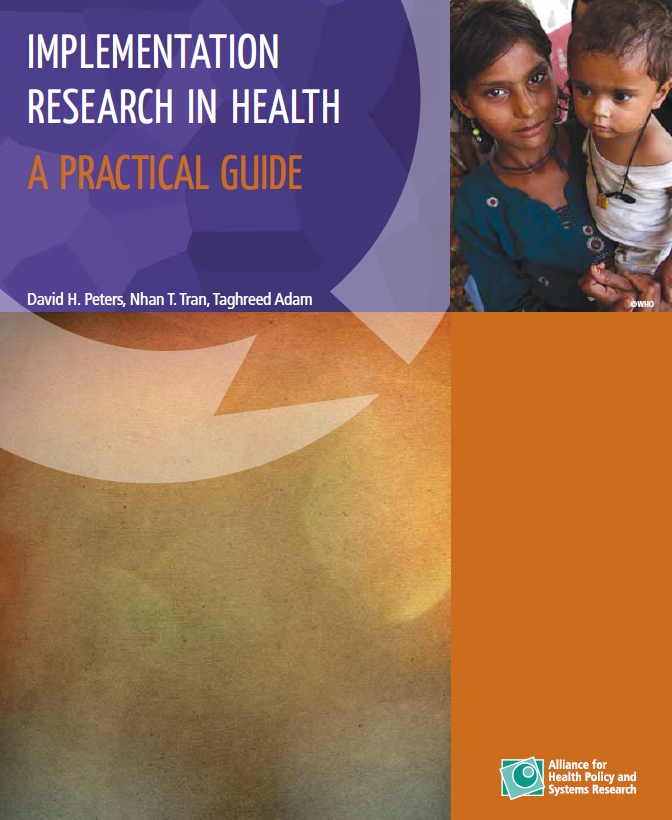 Reference: PETERS, D. et al., 2013. Implementation research in health: a practical guide. Geneva: World Health Organization.
Why do we need implementation research?
University of Washington implementation science research hub
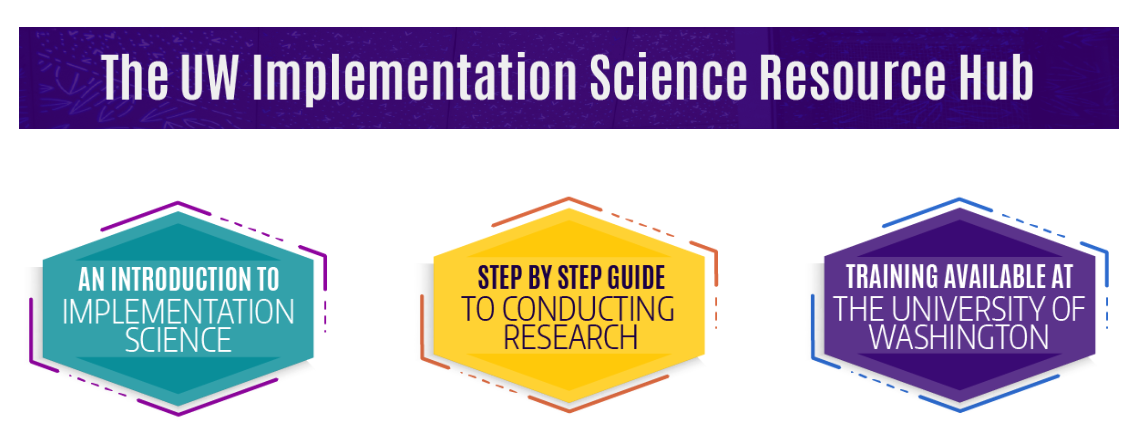 Source: https://impsciuw.org/
Planning an implementation research study
Frame/Identify your research question
Create an implementation logic model
Pick an implementation science theory, model, or framework
Identify implementation strategies
Select research method
Select study design
Choose measures and evaluation approach
Secure Funding
Conduct Study
Disseminate Results
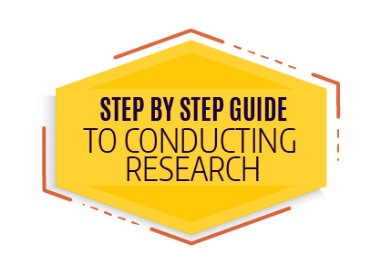 Source: https://impsciuw.org/
Why should we use implementation frameworks to support implementation research?
They are useful at multiple levels:

Guide the design and conduct of studies

Inform the theoretical and empirical thinking of research teams

Aid interpretation of findings
Reference: Moullin, J.C. et al., 2020. Ten recommendations for using implementation frameworks in research and practice. Implementation science communications, 1, pp. 42
Wasted resources, erroneous conclusions, specification errors in implementation methods and data analyses, and attenuated reviews of funding applications.

Lead stakeholders to misjudge their implementation context or develop inappropriate implementation strategies.

Poor use of frameworks can slow the translation of research evidence into practice, and thereby limit public health impact.
Lack of employing implementation Frameworks in implementation research  can lead to:
Reference: Moullin, J.C. et al., 2020. Ten recommendations for using implementation frameworks in research and practice. Implementation science communications, 1, pp. 42
Implementation frameworks can provide a structure for the following:
Reference; Nilsen, P. Making sense of implementation theories, models and frameworks. Implementation Sci 10, 53 (2015). https://doi.org/10.1186/s13012-015-0242-0
Selecting a suitable implementation framework
The process for selecting implementation framework(s) for a particular implementation effort should consider the following:
The purpose of the framework (describing/ guiding the implementation process, analysing what influences outcomes [barriers and facilitators], or evaluating the implementation effort)
The level(s) included within the framework (e.g., provider, organization, system)
The degree of inclusion and depth of analysis or operationalisation of implementation concepts (process, determinants [barriers and facilitators], strategies, evaluation)
The framework’s orientation, which includes the setting and type of intervention (i.e., EBP generally, a specific intervention, a guideline, a public health program being implemented) for which the framework was originally designed
Reference: Moullin, J.C. et al., 2020. Ten recommendations for using implementation frameworks in research and practice. Implementation science communications, 1, pp. 42
Per Nilson’s classification
Reference: Nilsen, P., 2015. Making sense of implementation theories, models and frameworks. Implementation science : IS, 10, pp. 53
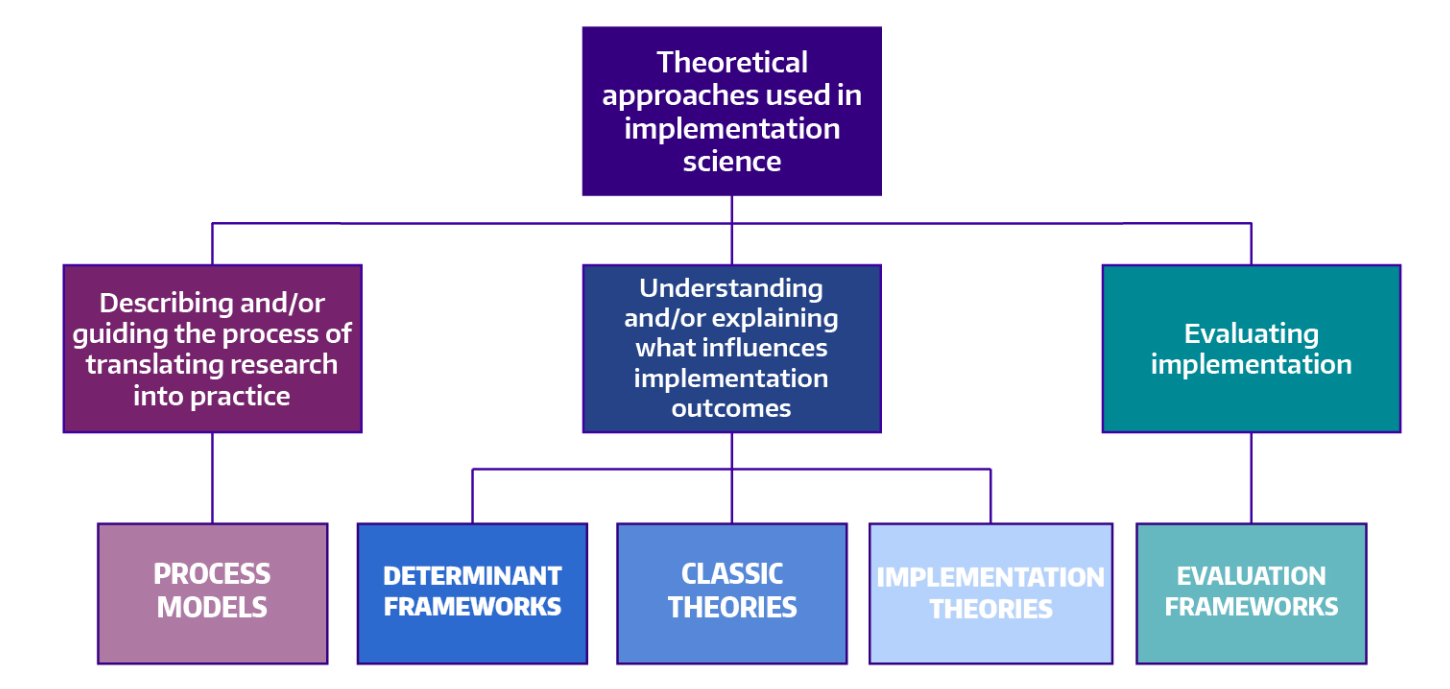 Source: https://impsciuw.org/implementation-science/research/frameworks/
Adapted from: Nilsen, P. Making sense of implementation theories, models and frameworks. Implementation Sci 10, 53 (2015). https://doi.org/10.1186/s13012-015-0242-0
Per Nilson’s classification
Per Nilson’s classification
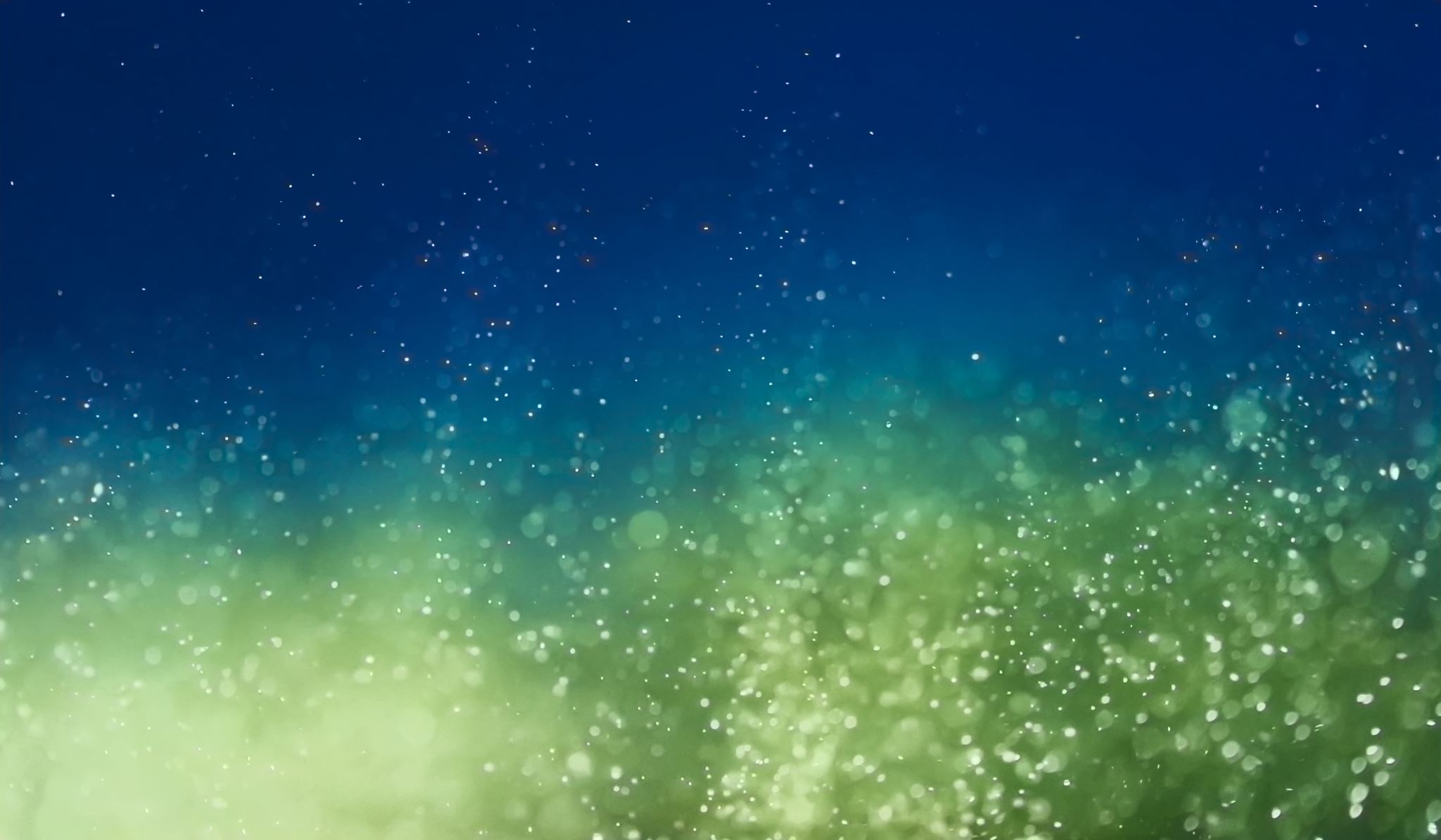 Reference: NILSEN, P., 2015. Making sense of implementation theories, models and frameworks. Implementation science : IS, 10, pp. 53
Some examples from our practice
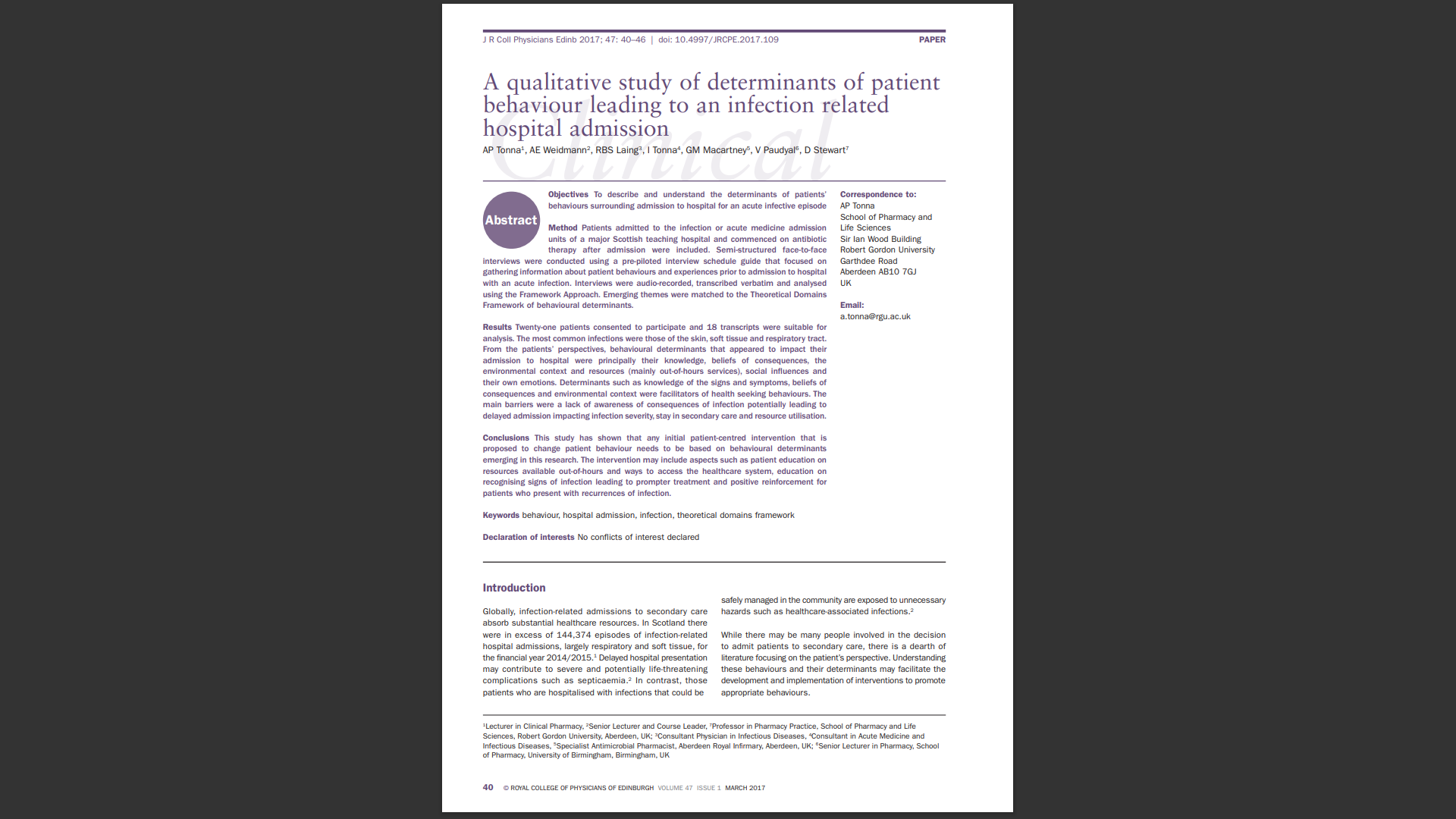 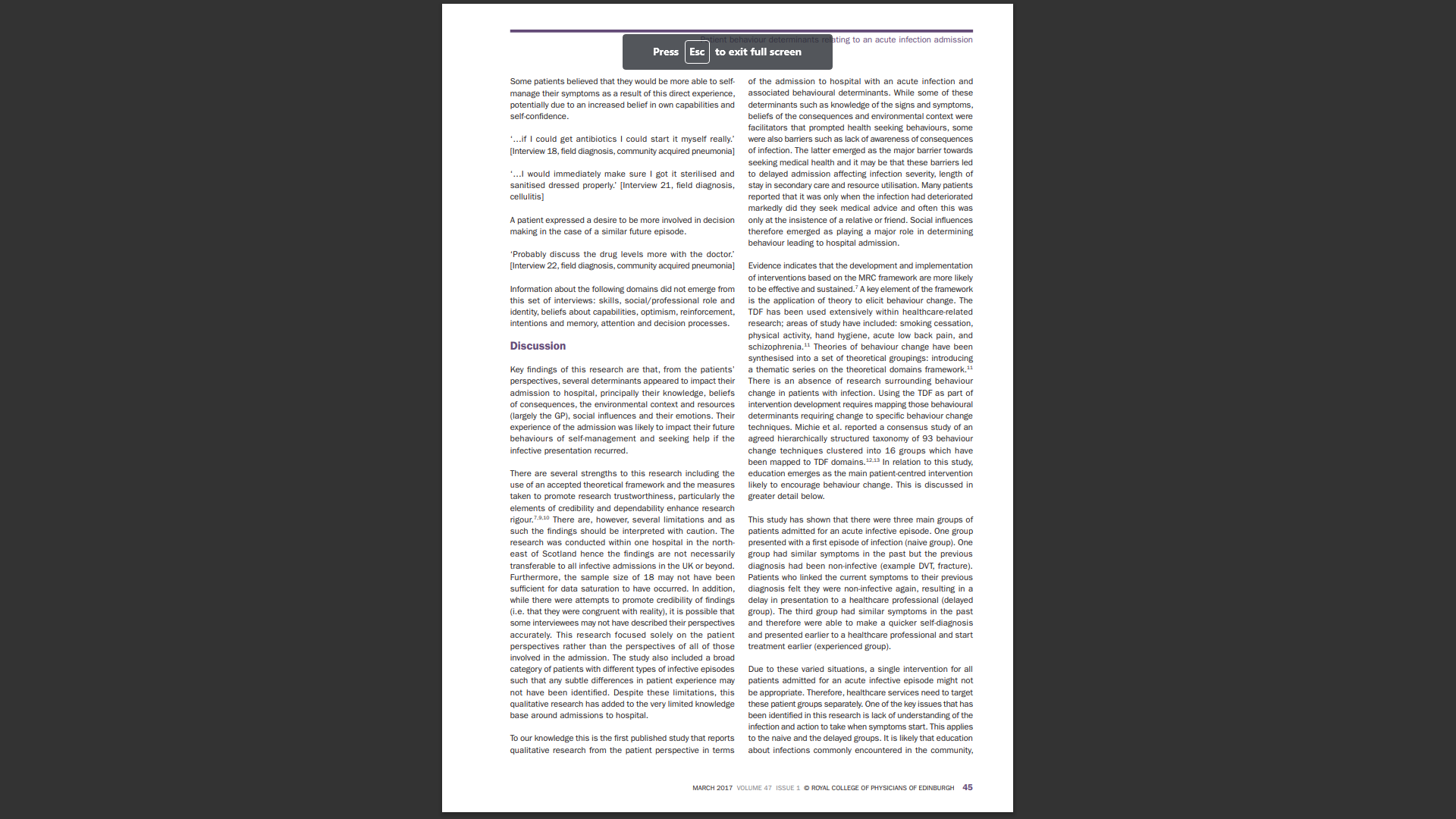 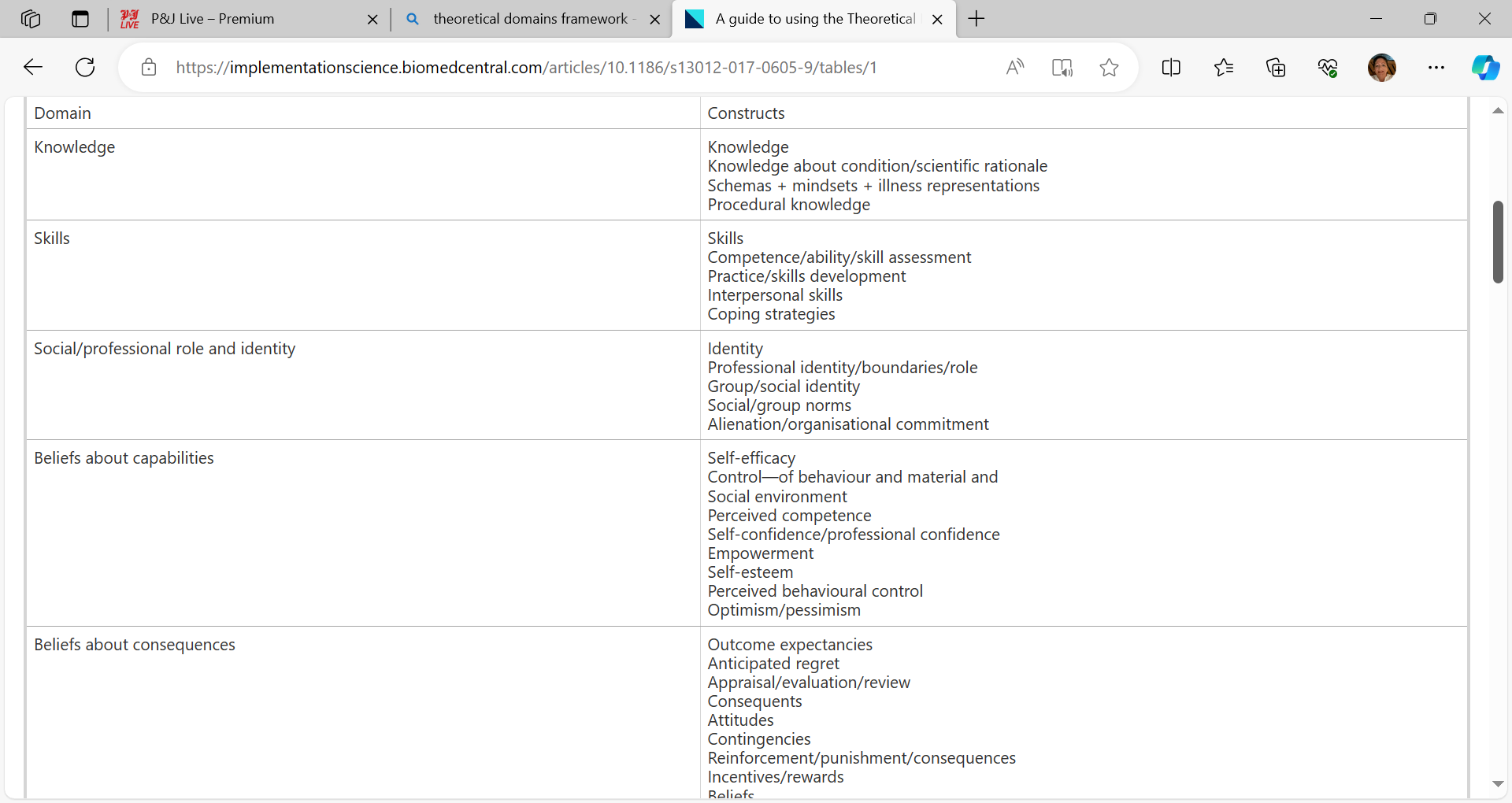 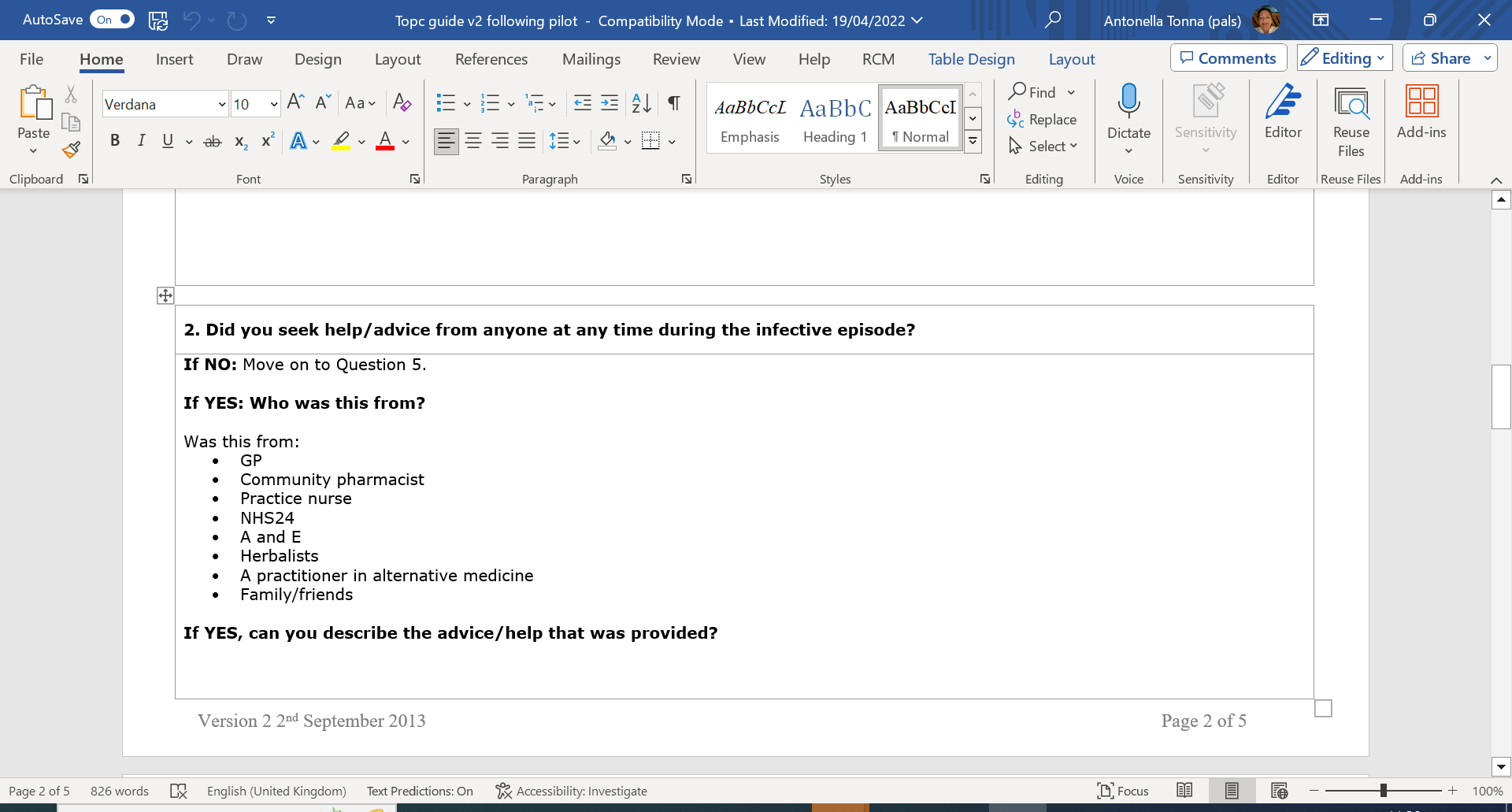 Ongoing research culture survey being conducted internally at RGU
Online questionnaire with use of multiple frameworks
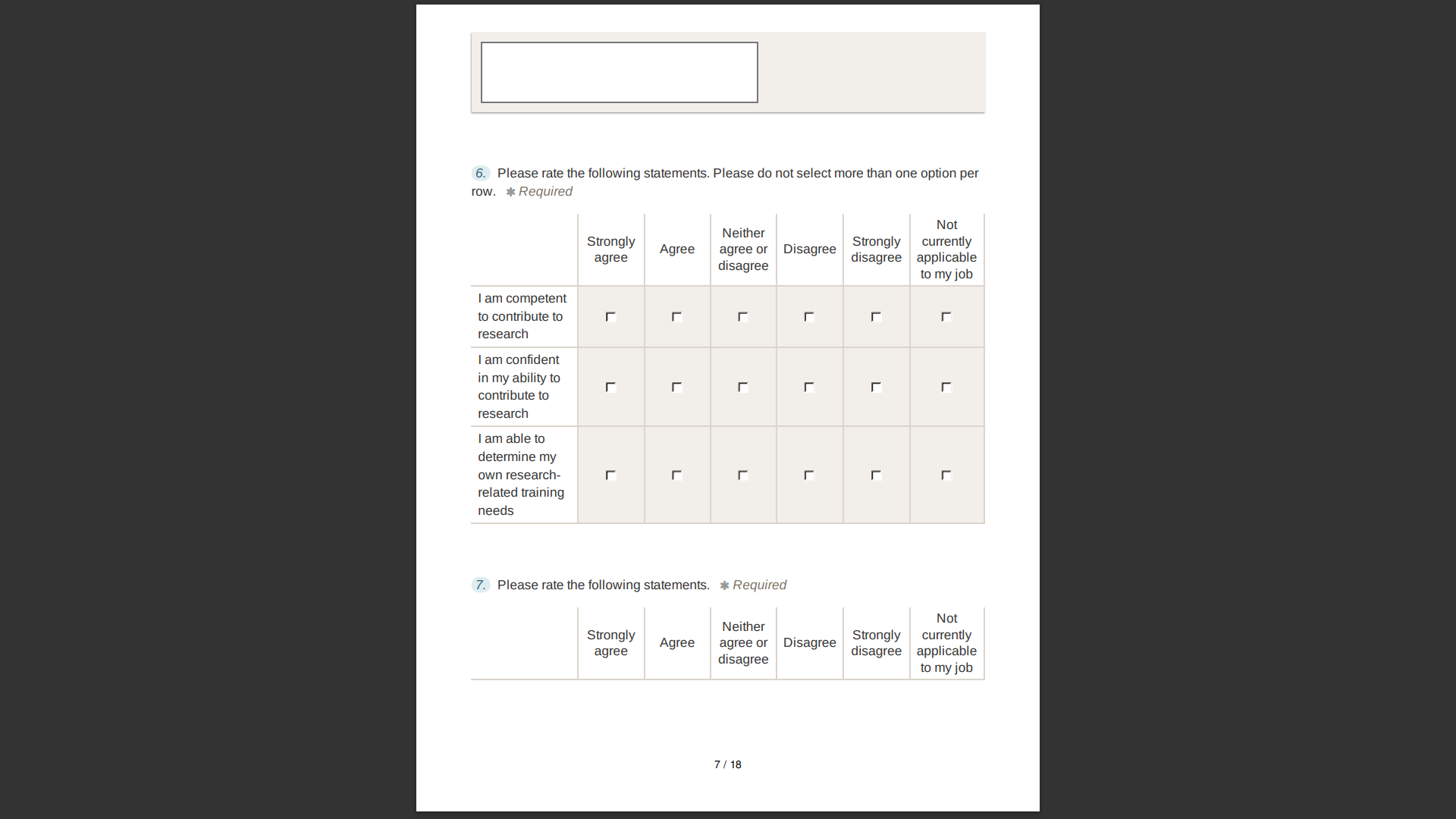 Diffusion of innovation theory to help us understand the respondent’s approach to change
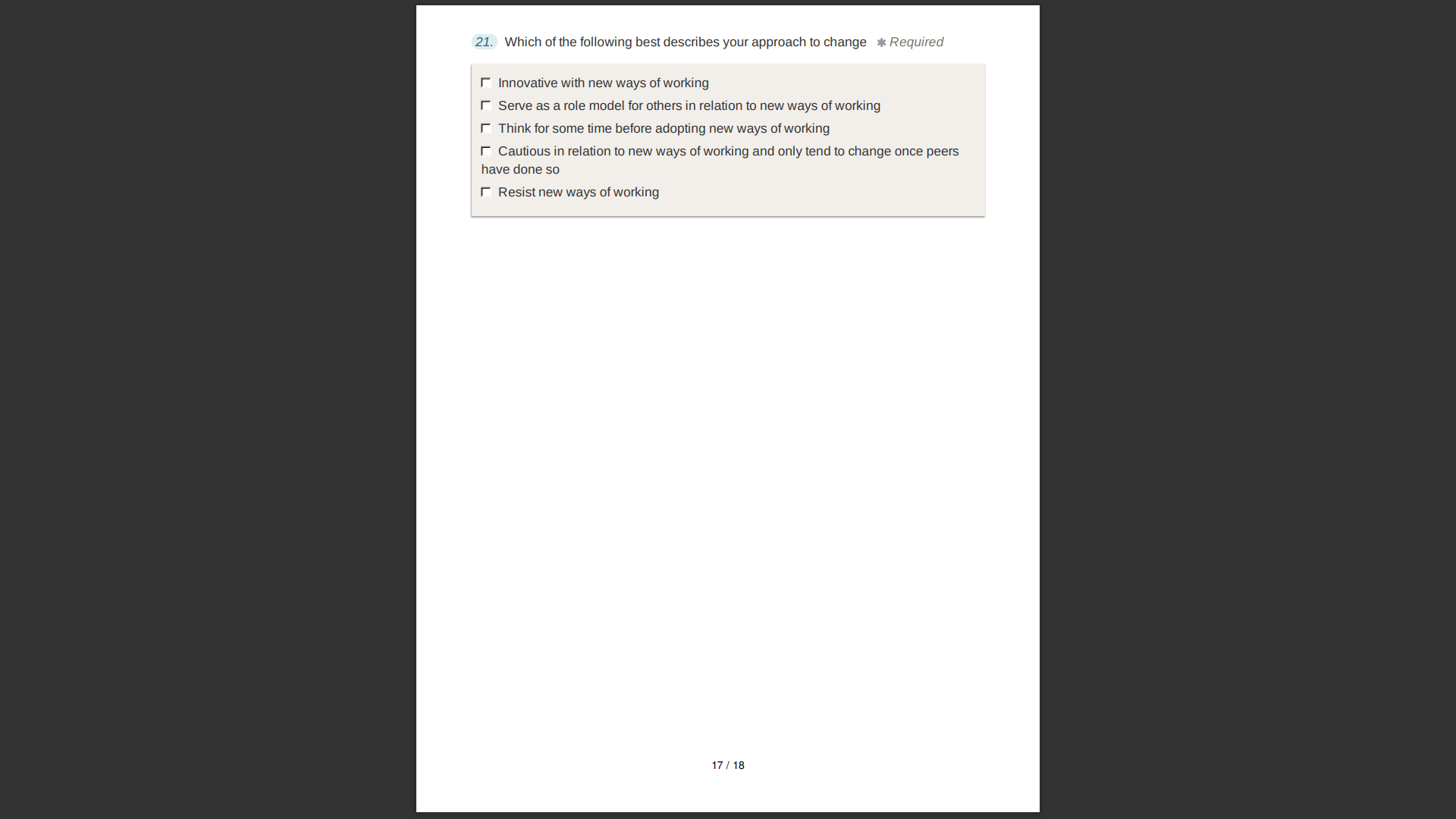 Use of theoretical domains framework to help us understand how the participants approach research – this question exploring Domain – “Belief about capabilities”
Determinants of behaviour on an individual level
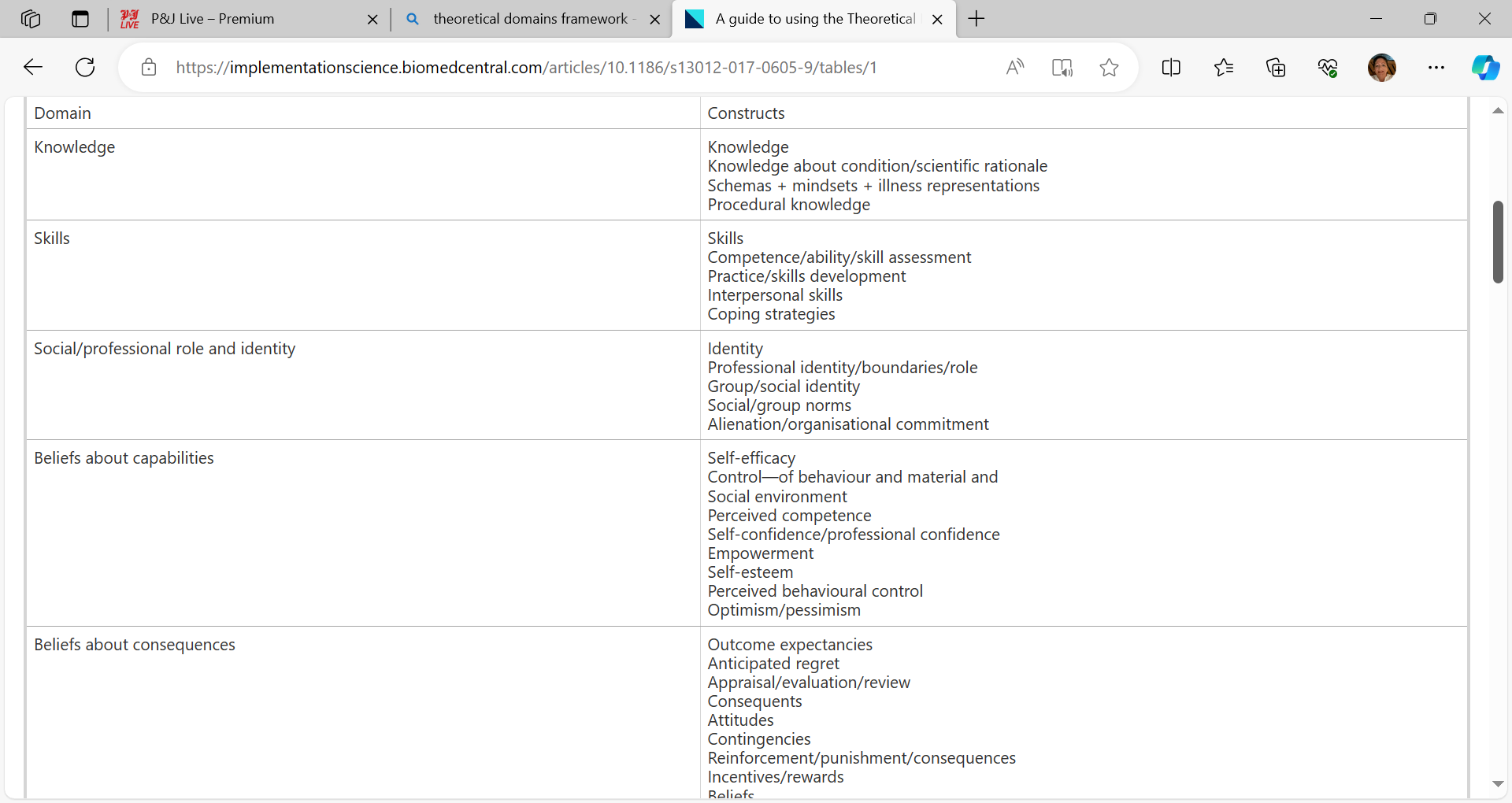 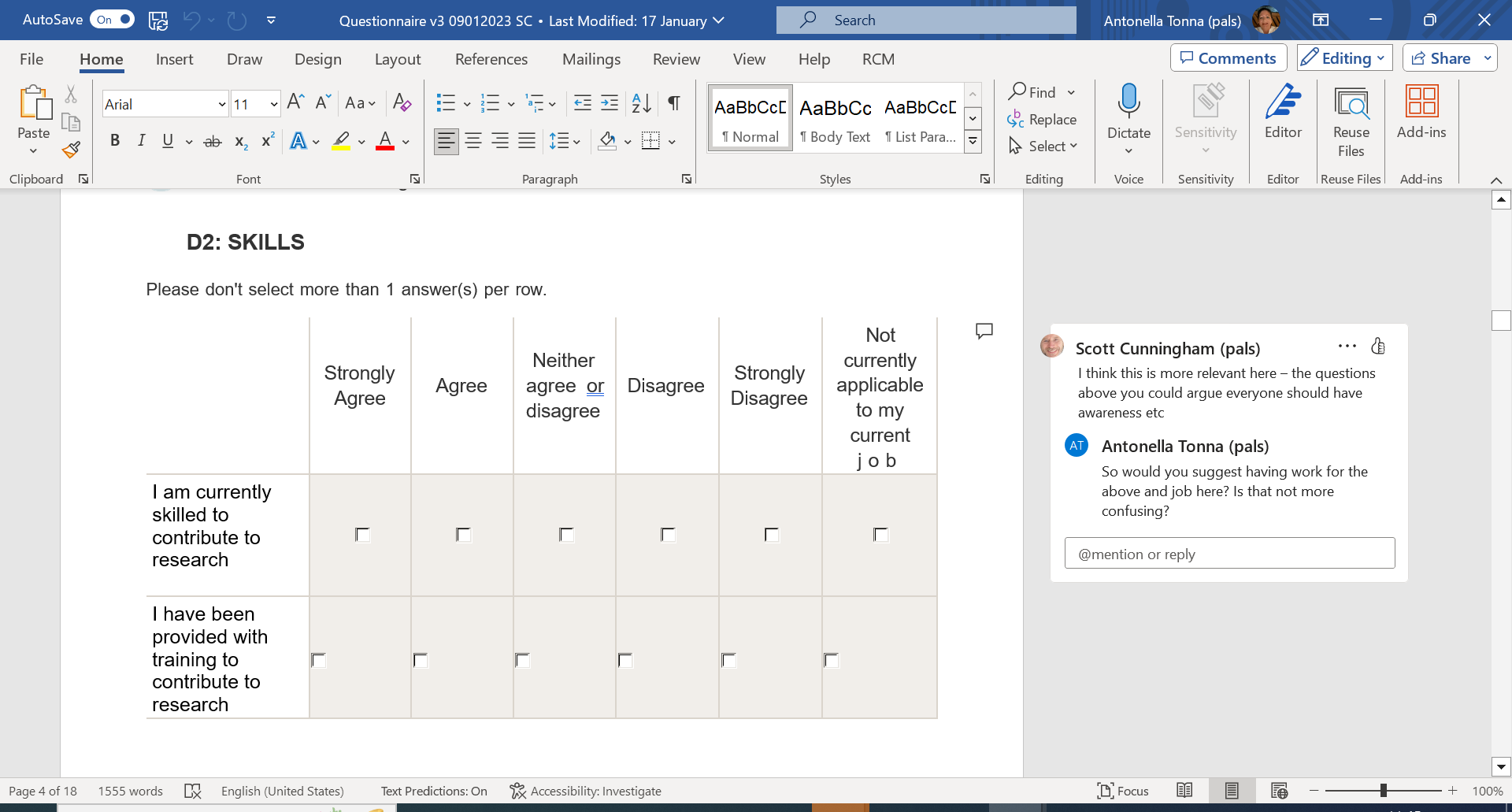 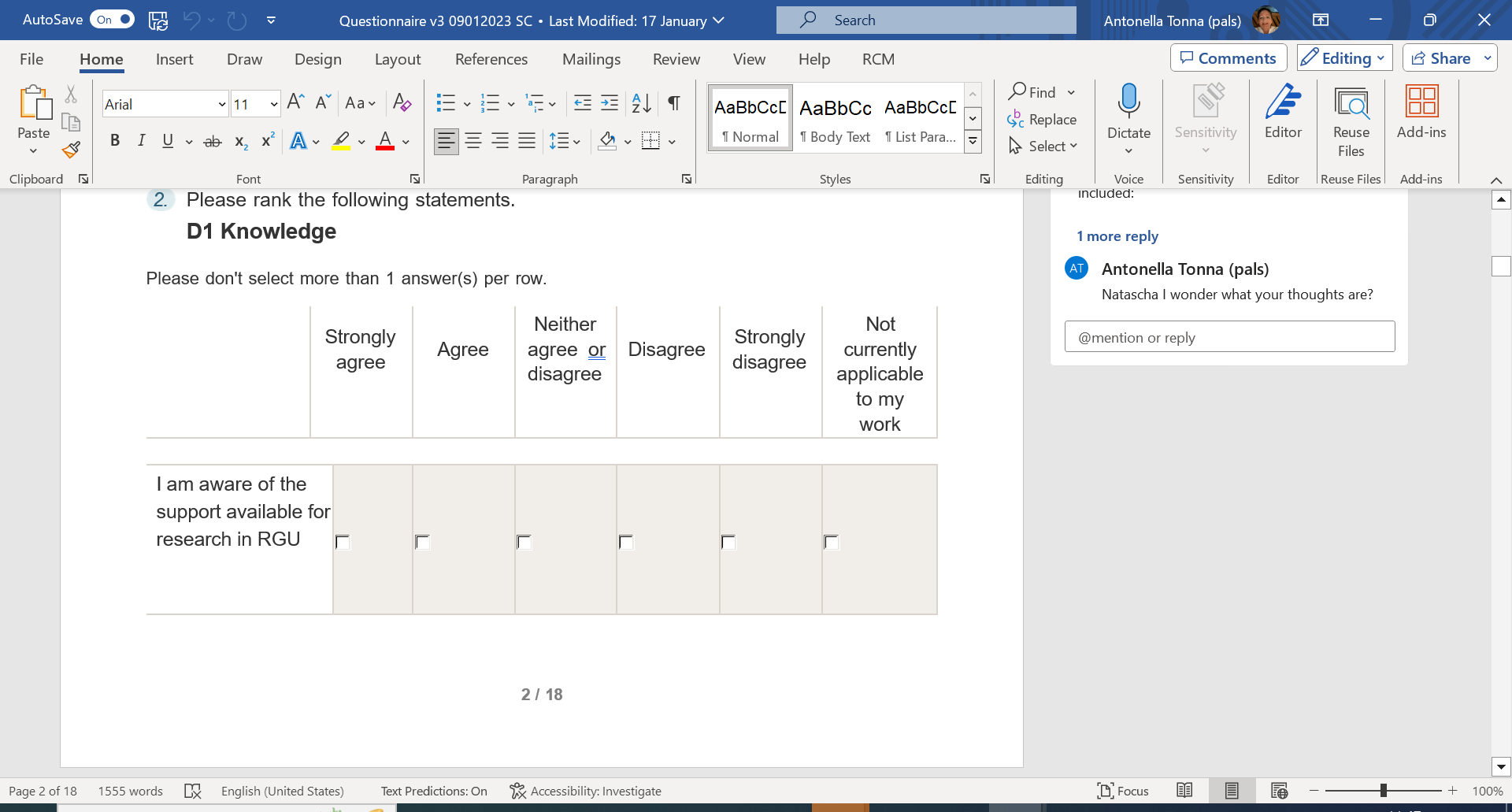 Per Nilson’s classification
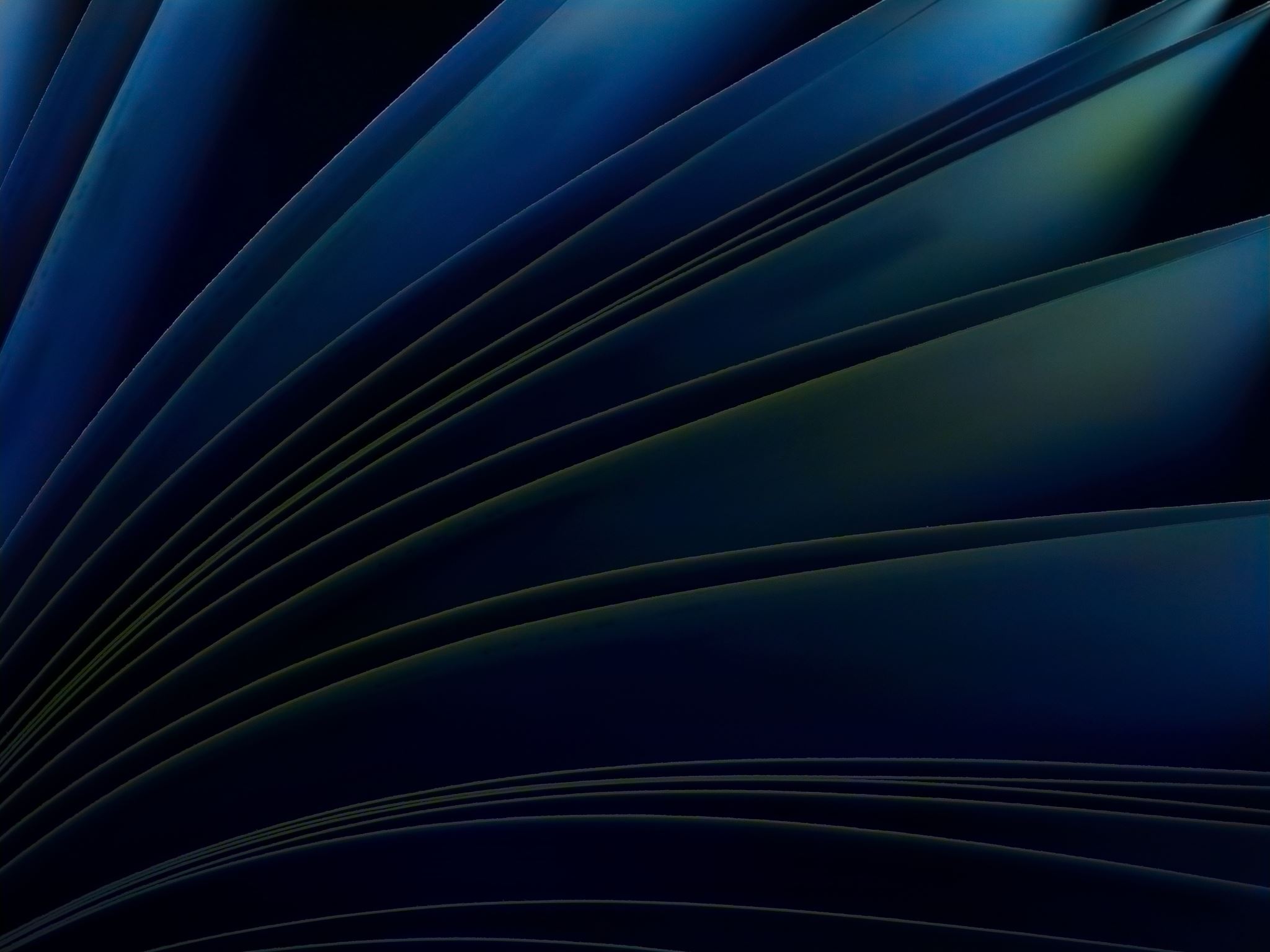 Reference: Nilsen, P., 2015. Making sense of implementation theories, models and frameworks. Implementation science : IS, 10, pp. 53
Using an implementation theory to explore factors influencing implementation within an organization
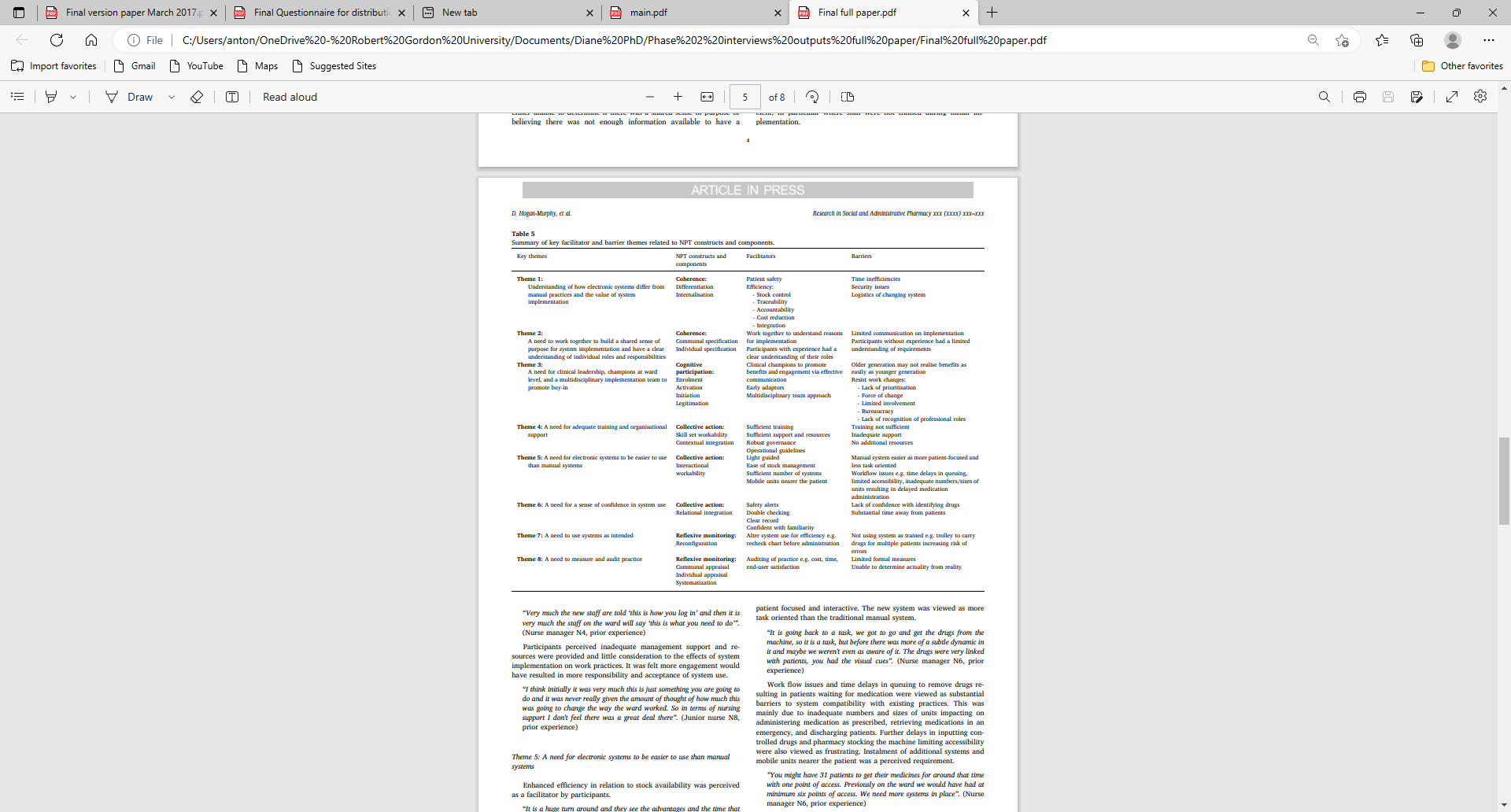 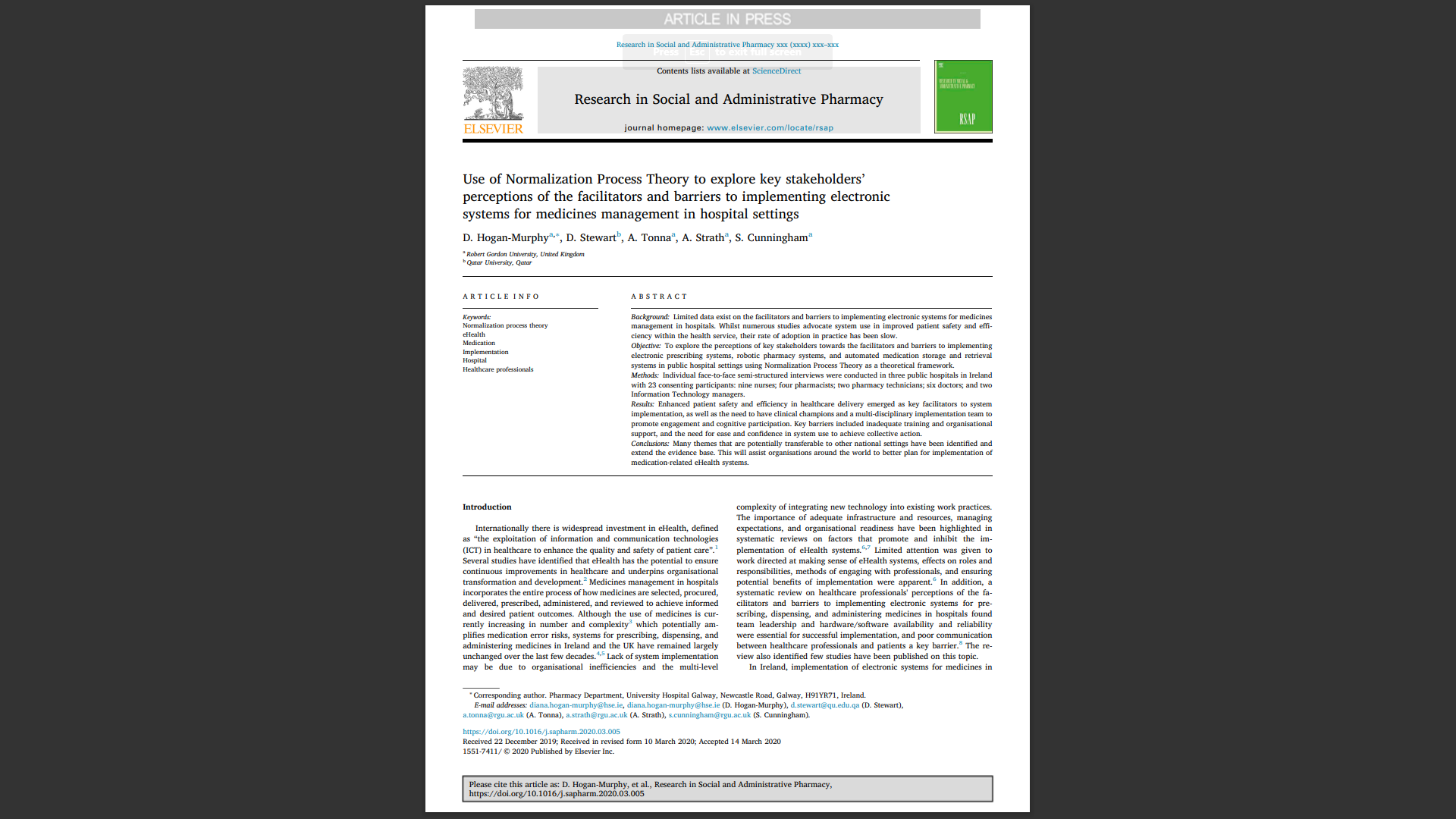 https://bmcmedicine.biomedcentral.com/articles/10.1186/1741-7015-8-63/tables/1
NPT [19, 20] identifies factors that promote and inhibit the routine incorporation of complex interventions into everyday practice. It also explains how these interventions work, looking not only at early implementation, but beyond this to the point where an intervention becomes so embedded into routine practice that it 'disappears' from view (i.e., it is normalised).
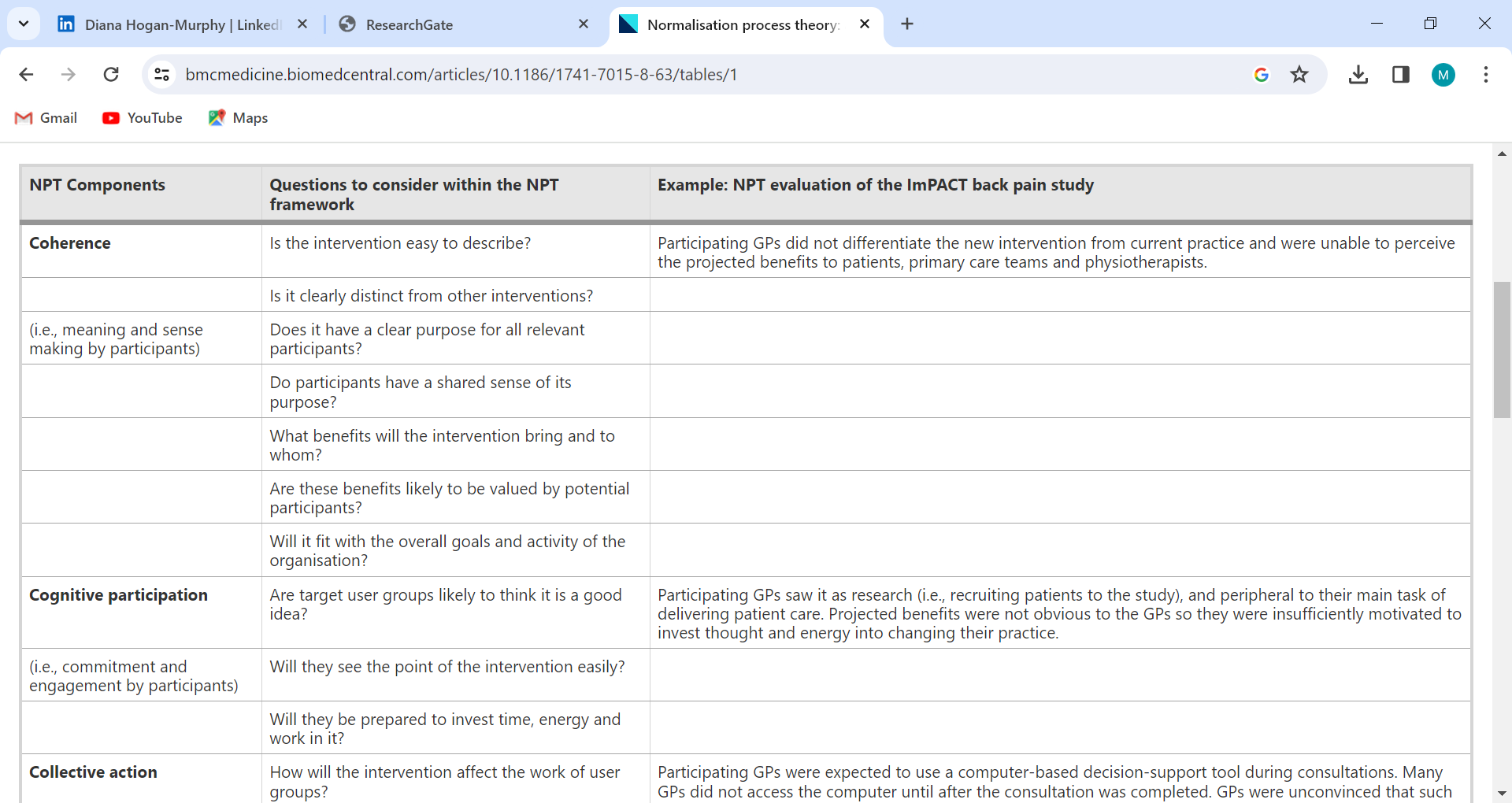 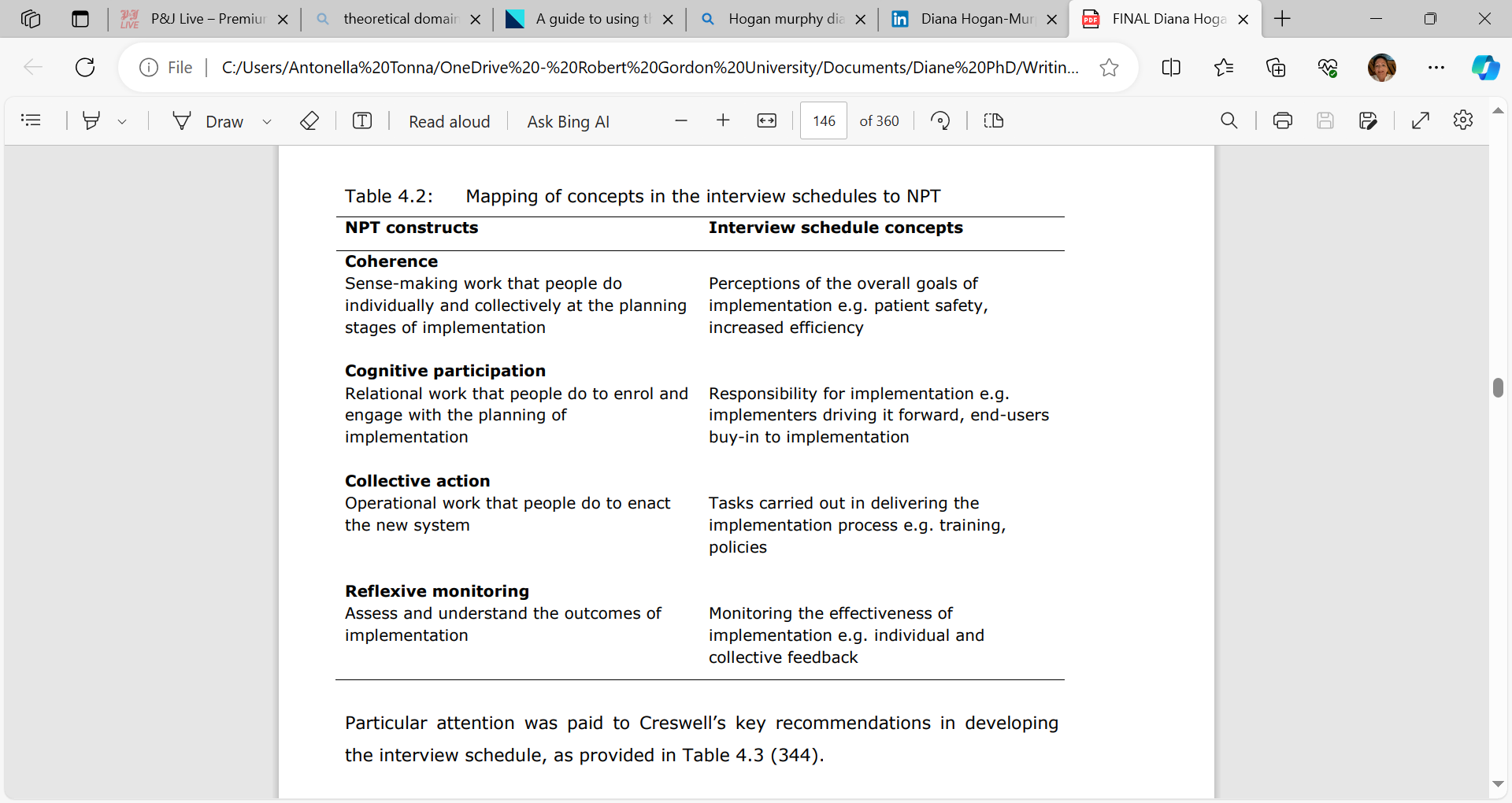 References
Albers, B., Shlonsky, A. and Mildon, R., 2020. Implementation science 3.0. Cham, Switzerland: Springer.
Moullin, J.C. et al., 2020. Ten recommendations for using implementation frameworks in research and practice. Implementation science communications, 1, pp. 42
Nilsen, P., 2015. Making sense of implementation theories, models and frameworks. Implementation science : IS, 10, pp. 53
Peters, D. et al., 2013. Implementation research in health: a practical guide. Geneva: World Health Organization.
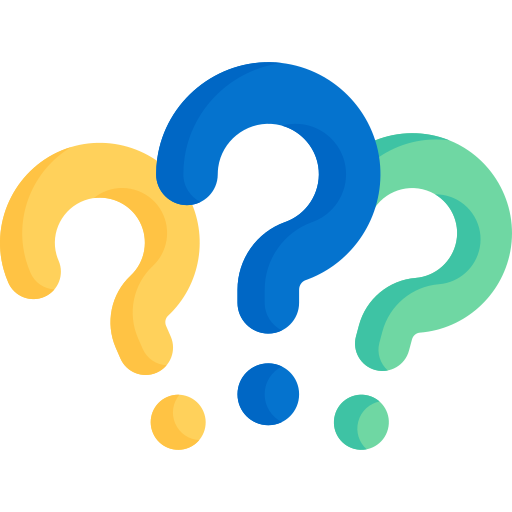 Any questions
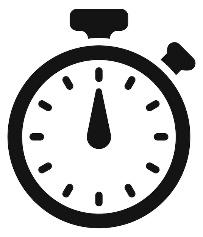 10 minutes
Application to different case scenariosHanding over to you
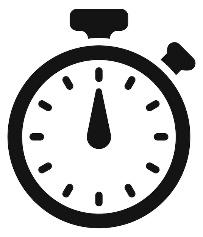 60 minutes
Application of knowledge gained to case scenarios
Now we will be looking into few case scenarios and attempt to identify a suitable implementation theory/model/framework according to Per Nilson classification.

We will need the following:
Per Nilson classification article (See printed simplified guide)
University of Washington implementation research Hub:QR code provided (https://impsciuw.org/implementation-science/research/frameworks/)
Dissemination and implementation models in health (interactive web-based tool)QR code provided (https://dissemination-implementation.org/tool/explore-di-models/)
Dissemination and implementation models in health 
(interactive web-based tool)
University of Washington implementation research Hub
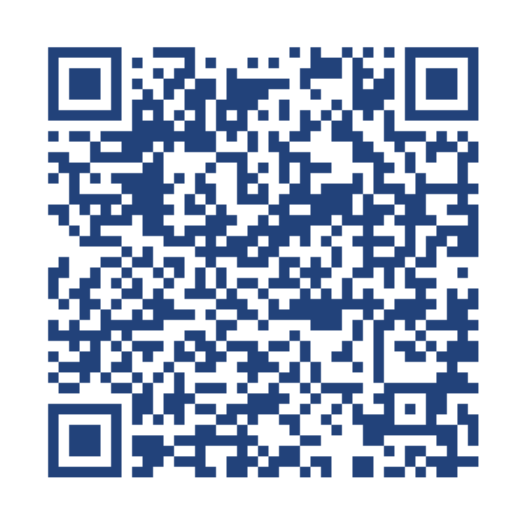 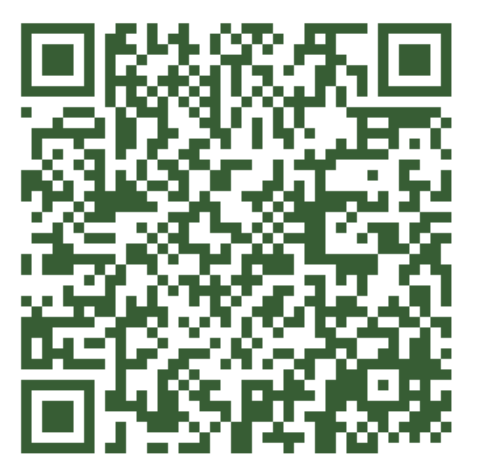 Application of knowledge gained to case scenarios
Case scenario one
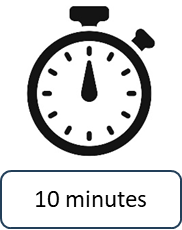 How do we go about selecting a tool?

Criteria for selecting implementation science theories and frameworks: results from an international survey
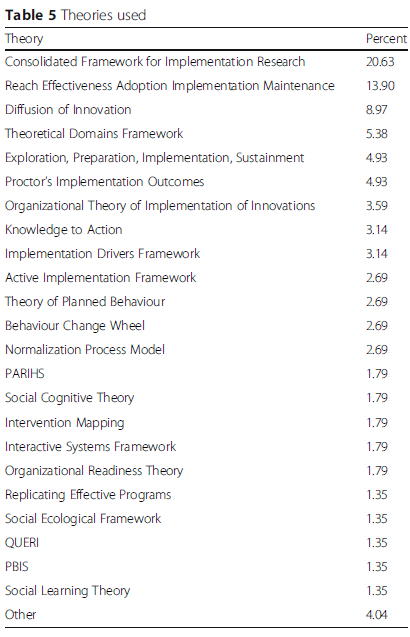 Most commonly used implementation theories and frameworks used based on this study
Reference: Birken, S.A. et al., 2017. Criteria for selecting implementation science theories and frameworks: results from an international survey. Implementation science : IS, 12(1), pp. 124
Intervention is at the early stage of implementing the research into practice
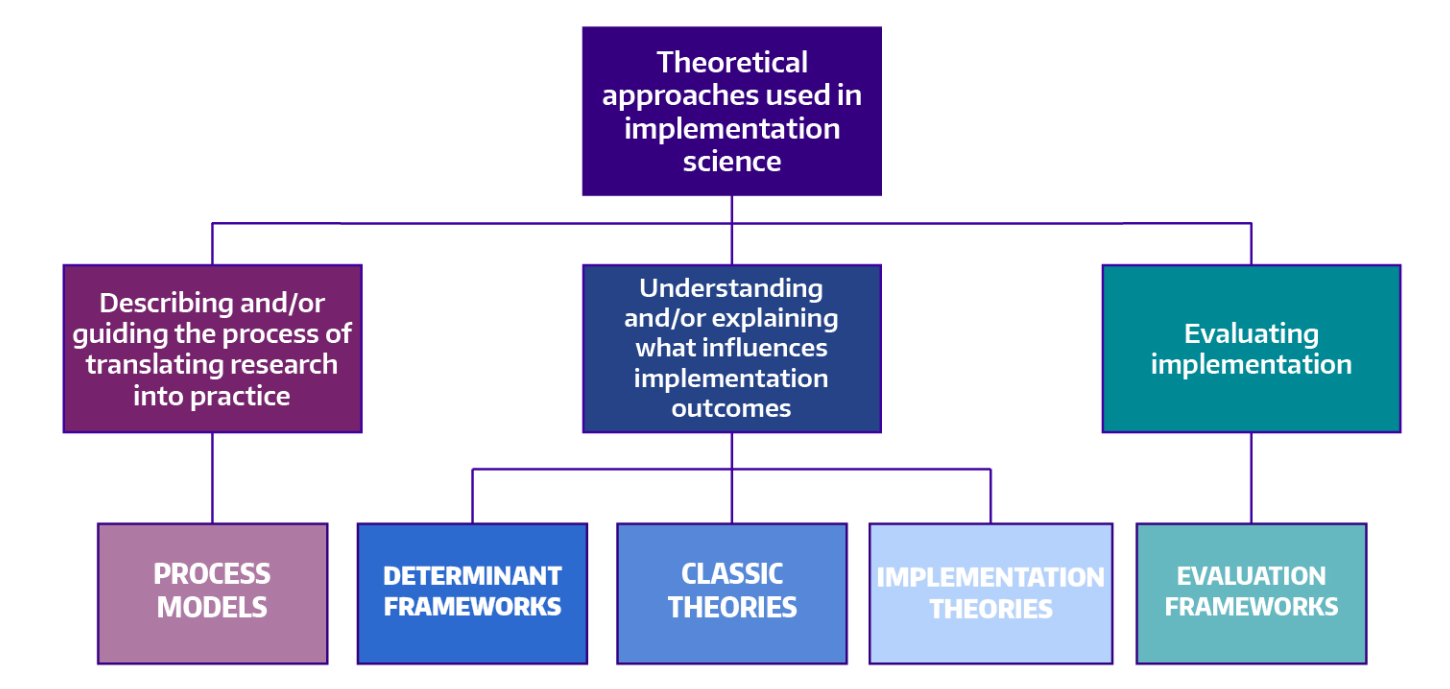 Proctor’s Implementation Outcomes Framework

RE-AIM
 (Reach, Efficacy, Adoption, Implementation, Maintenance)
EPIS: Exploration, Adoption/Preparation, Implementation, Sustainment
Organizational theory for dissemination and implementation research
Diffusion of Innovation theory

HBM: Health Belief Model
CFIR: Consolidated Framework for Implementation Research

TDF: Theoretical Domains framework
Case scenario one
https://episframework.com/
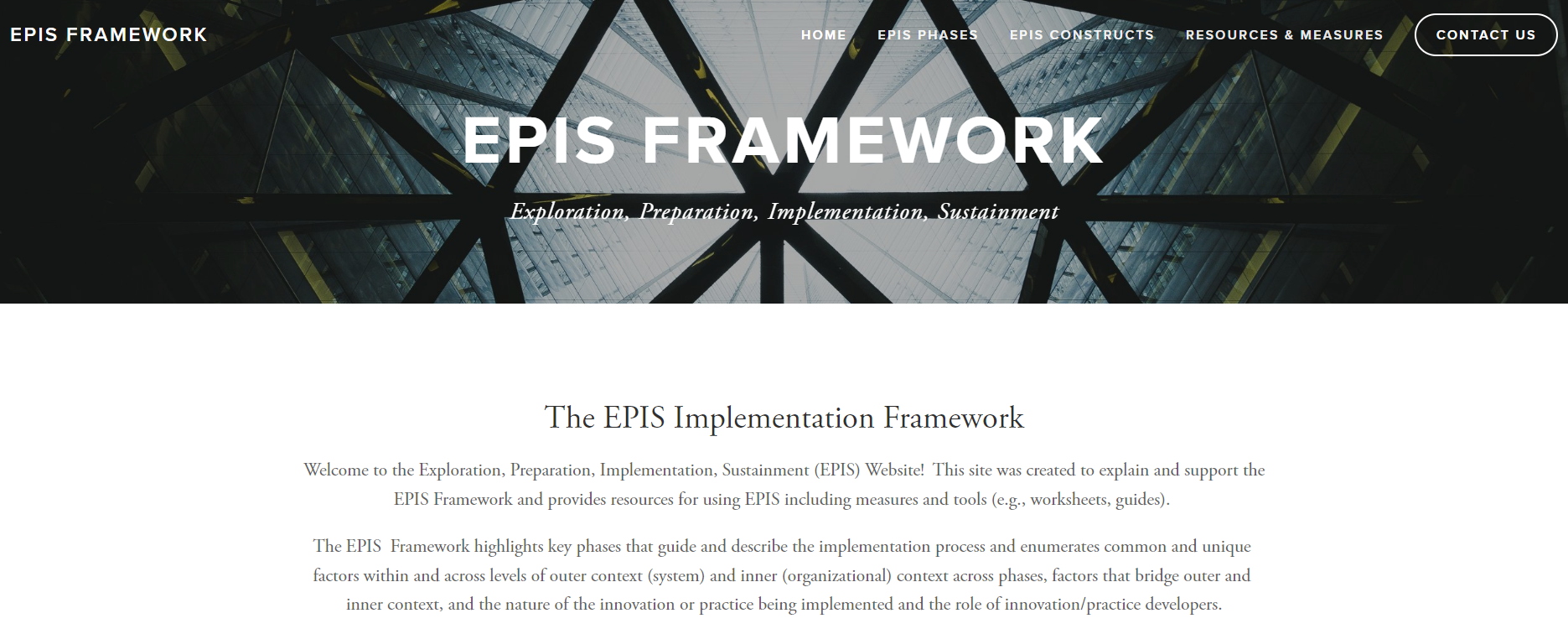 Case scenario one
EPIS: Exploration, Adoption/Preparation, Implementation, Sustainment
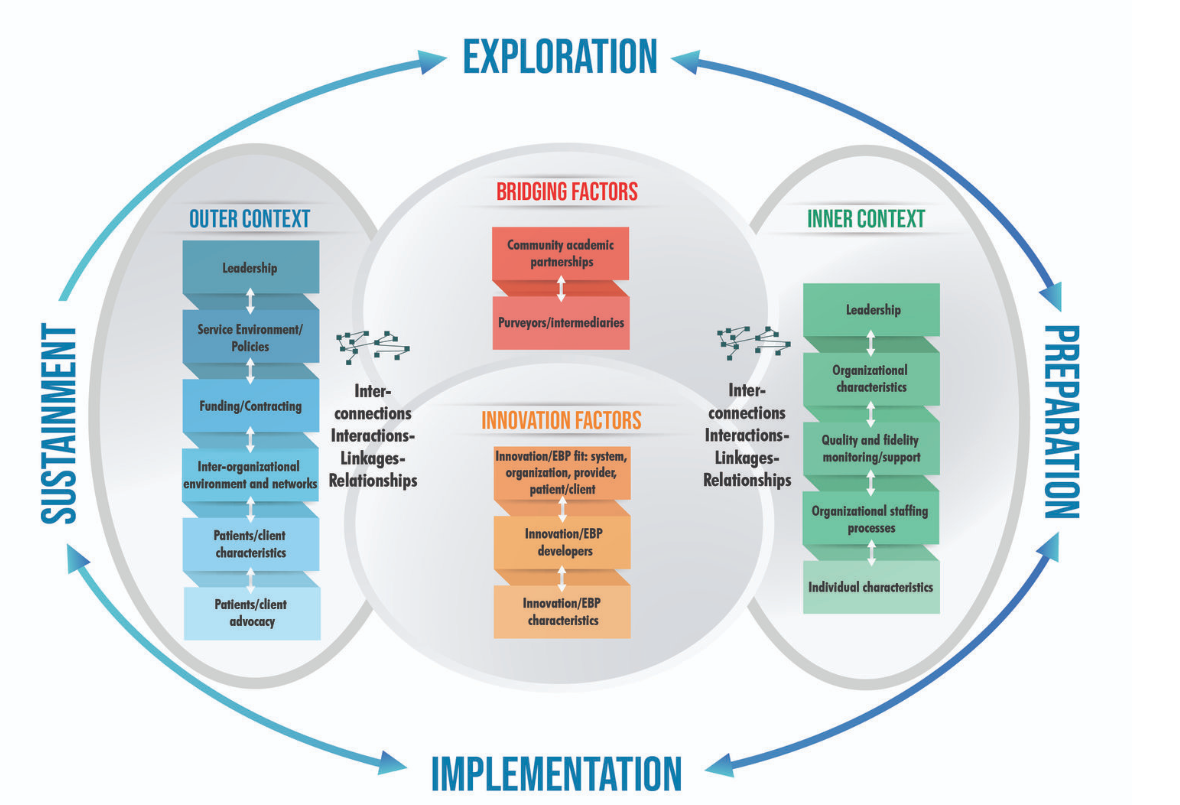 Include the four phases of implementation process:
Exploration
Preparation
Implementation
Sustainment

Also include:
Outer system
Inner organizational context
Characteristics of innovation
Bridging factors
https://episframework.com/
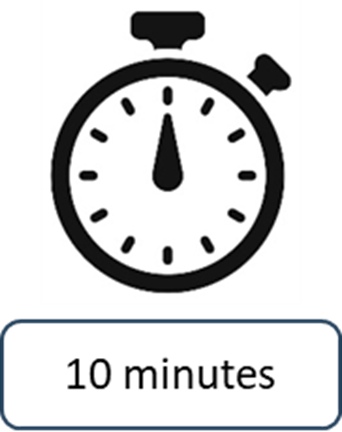 Case scenario two – one year on
One year on – aim of research is to evaluate the outcomes of implementation
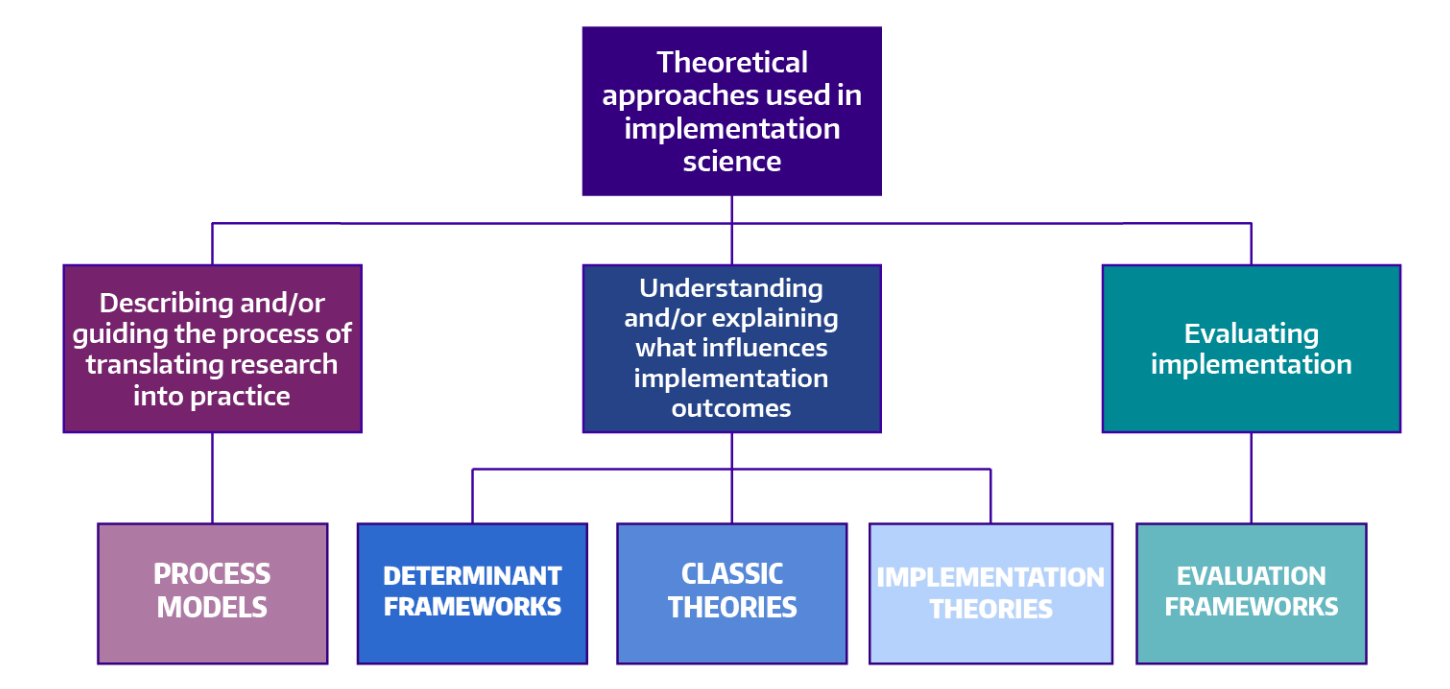 Proctor’s Implementation Outcomes Framework

RE-AIM
 (Reach, Efficacy, Adoption, Implementation, Maintenance)
EPIS: Exploration, Adoption/Preparation, Implementation, Sustainment
Organizational theory for dissemination and implementation research
Diffusion of Innovation theory

HBM: Health Belief Model
CFIR: Consolidated Framework for Implementation Research

TDF: Theoretical Domains framework
Case scenario two
Proctor’s Implementation Outcomes Framework
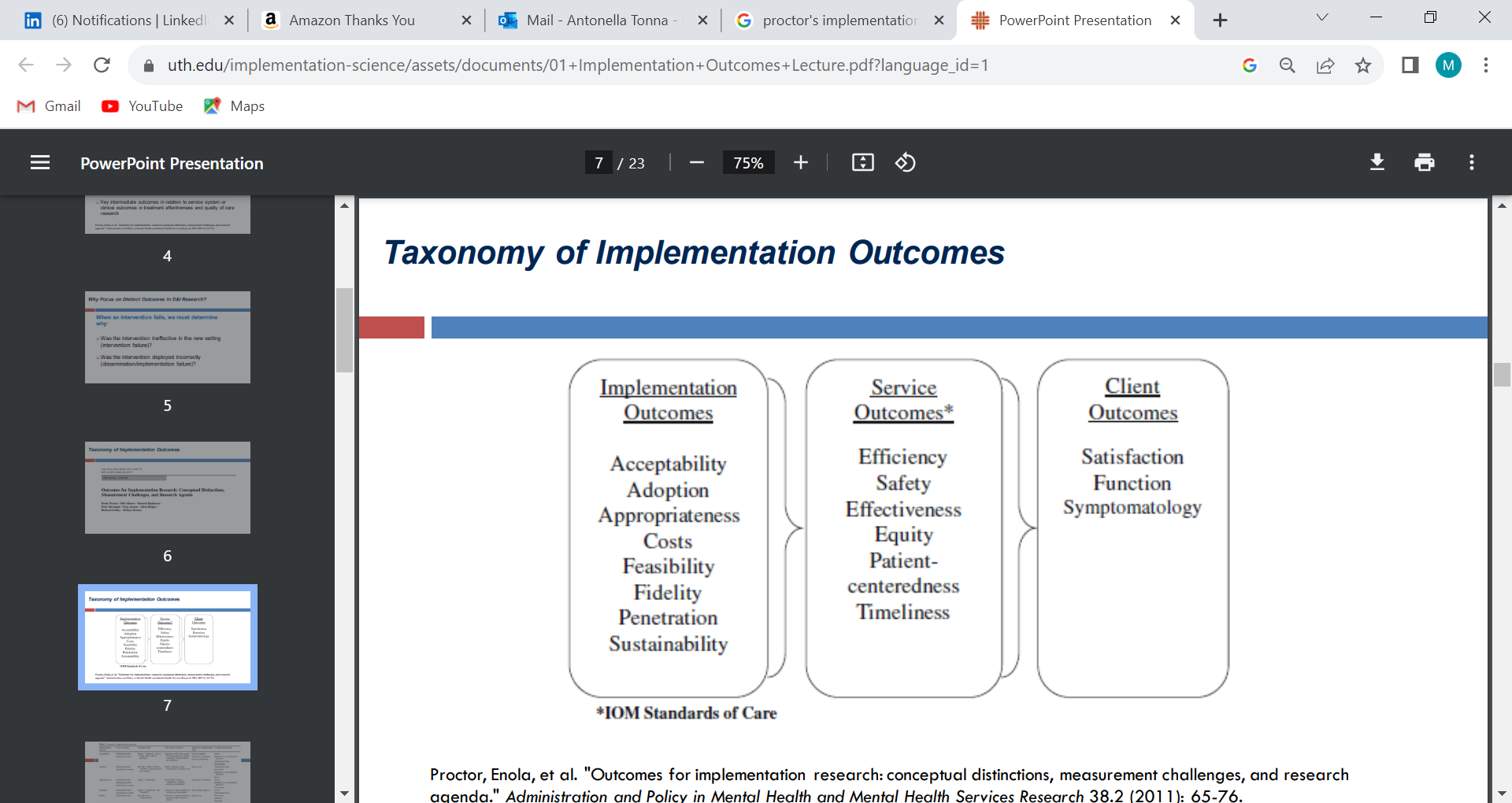 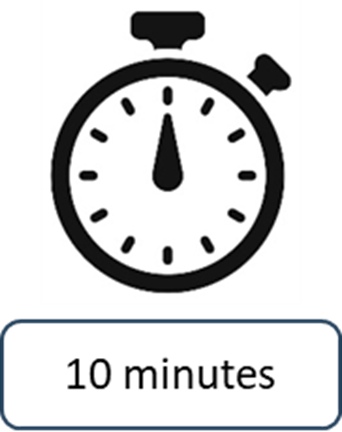 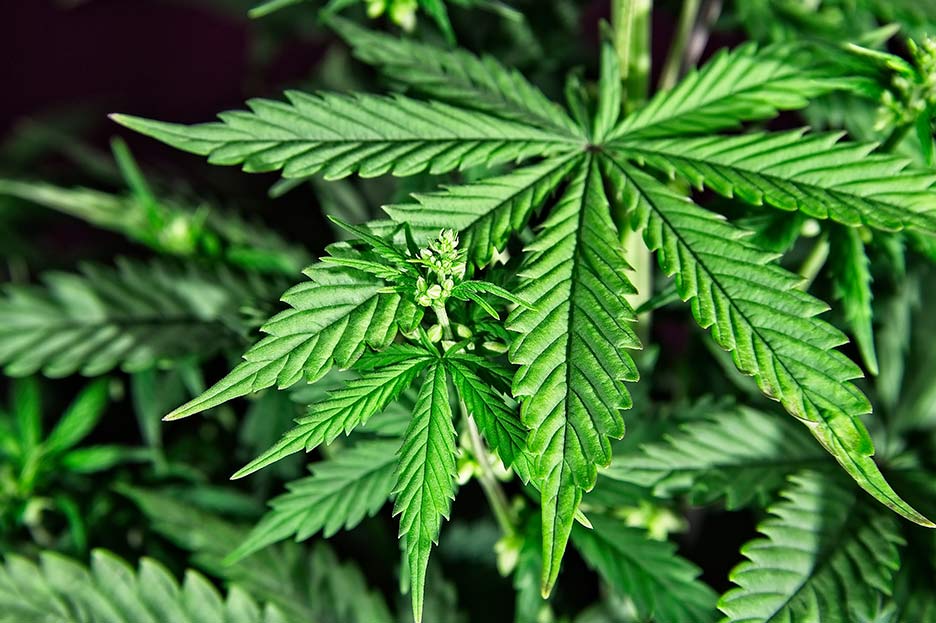 Case scenario three
Case scenario three
To explore factors that act as barriers and facilitators  to implementation of intervention within an organization
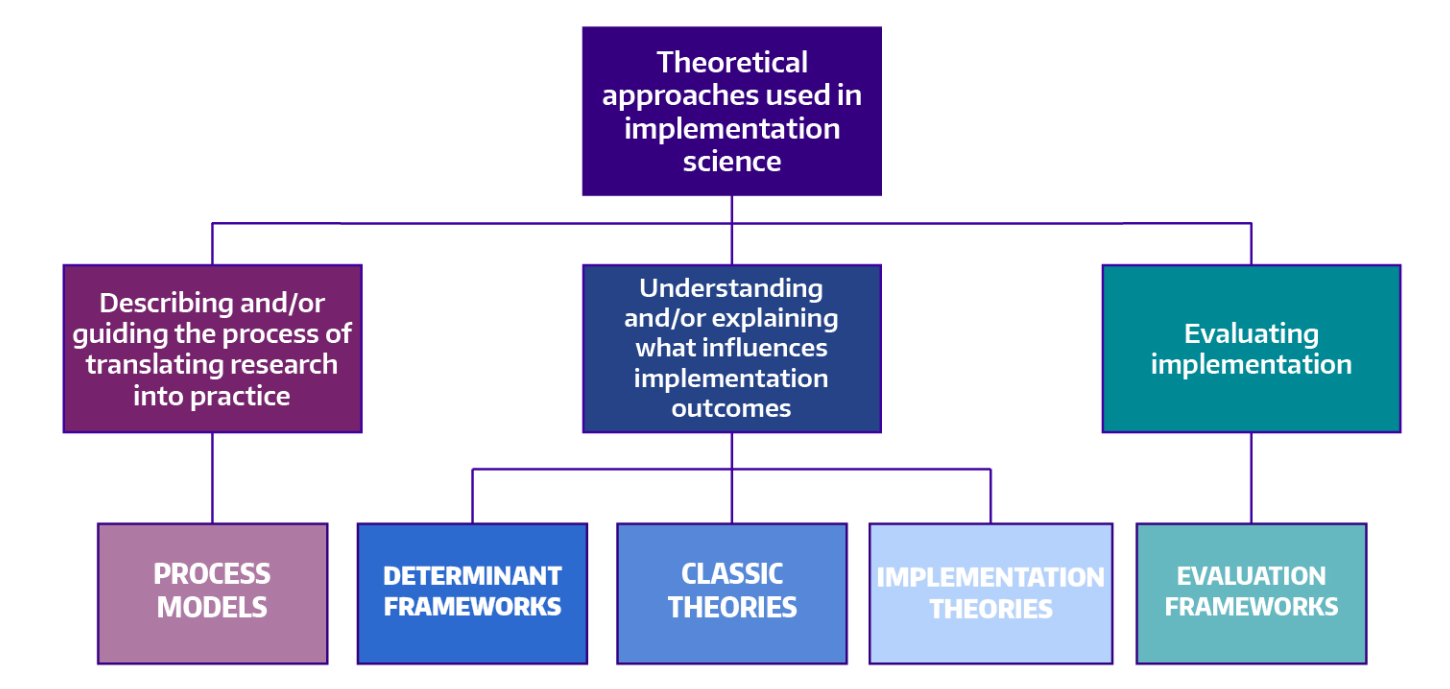 Proctor’s Implementation Outcomes Framework

RE-AIM
 (Reach, Efficacy, Adoption, Implementation, Maintenance)
EPIS: Exploration, Adoption/Preparation, Implementation, Sustainment
Organizational theory for dissemination and implementation research
Diffusion of Innovation theory

HBM: Health Belief Model
CFIR: Consolidated Framework for Implementation Research

TDF: Theoretical Domains framework
Case scenario three
Consolidated Framework for Implementation Research
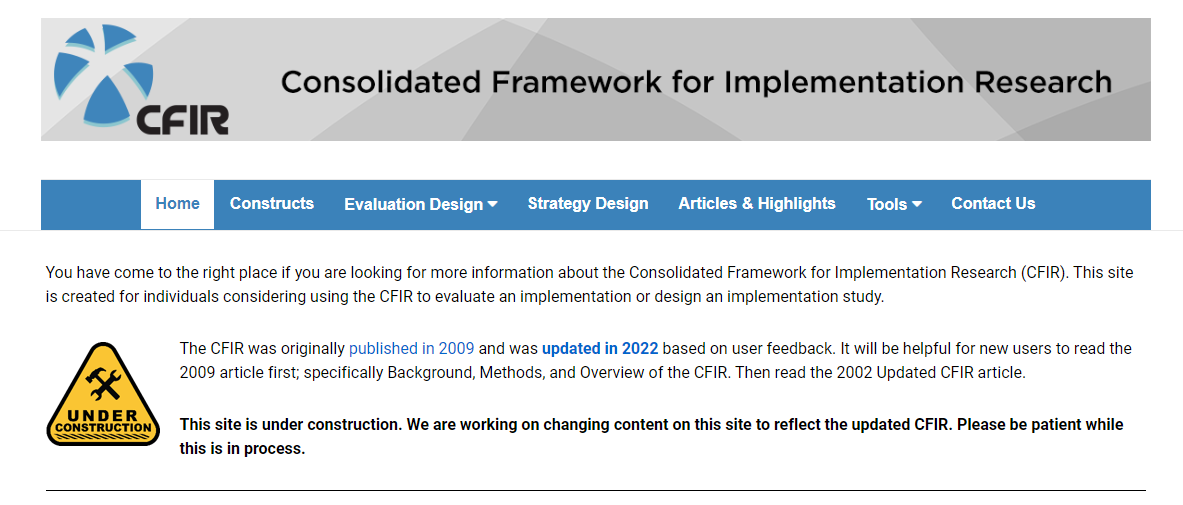 Source: https://cfirguide.org/
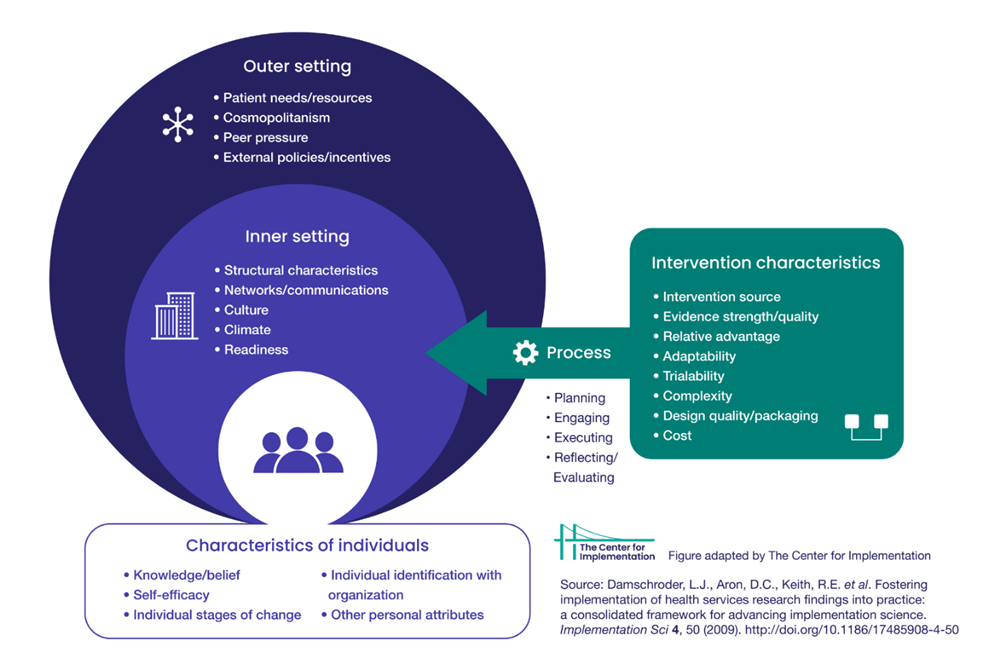 Case scenario four
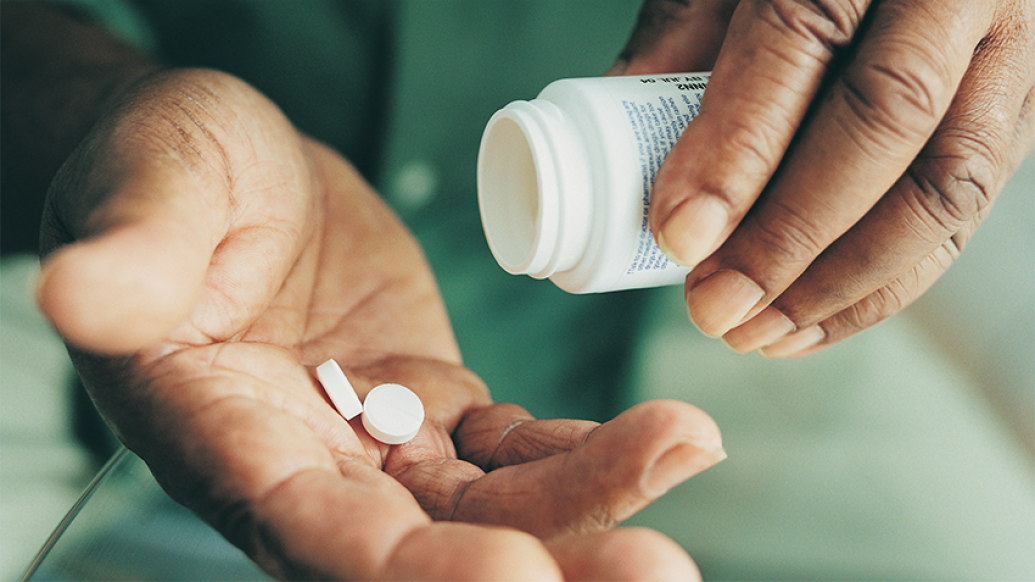 You observed that your patients are increasingly asking for different categories of OTC pain medications. You are not sure what exactly are the factors which have led to this surge in OTC demand.

You decide to design a study to explore various aspects that impact patients’ behaviour and their attitude towards self-care with OTC pain medications.

What would be the most appropriate theoretical tool to underpin this study?
Case scenario  four

To explore various aspects that impact patients’ behaviour and their attitude towards self-care with OTC pain medications.
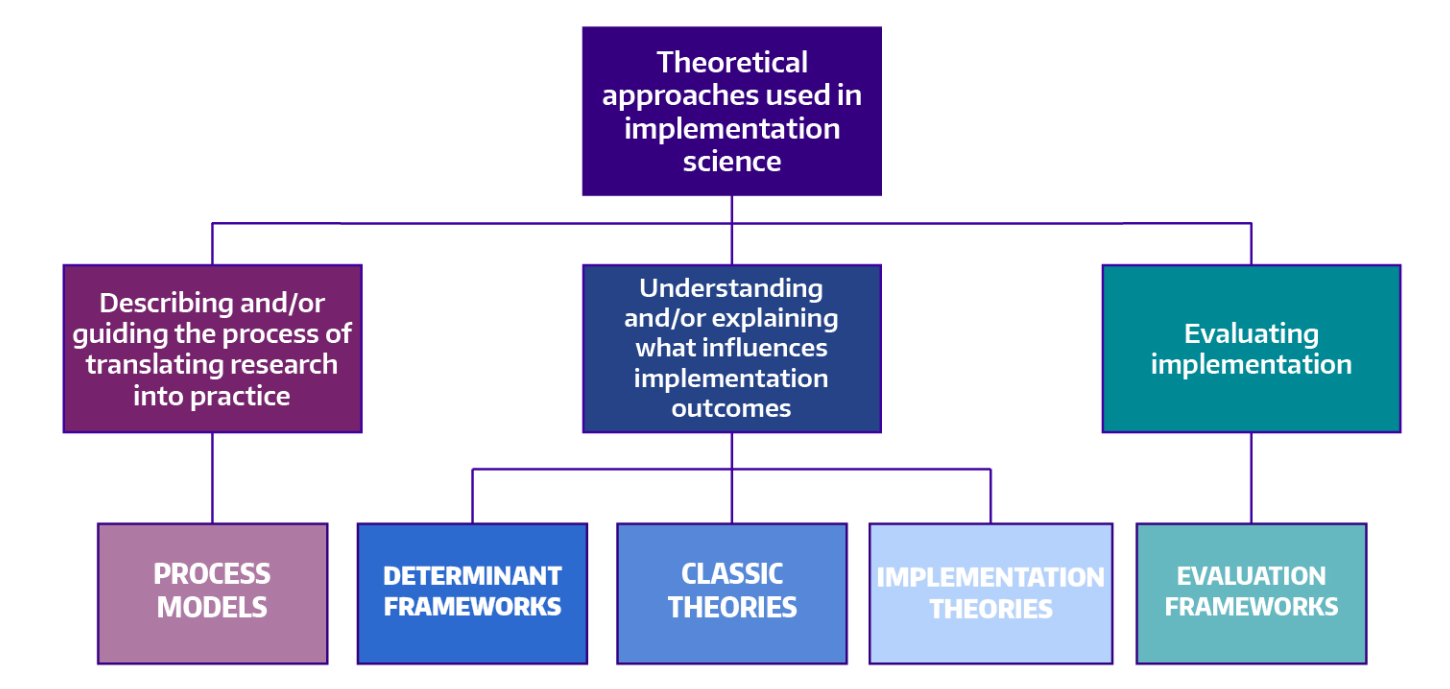 Proctor’s Implementation Outcomes Framework

RE-AIM
 (Reach, Efficacy, Adoption, Implementation, Maintenance)
EPIS: Exploration, Adoption/Preparation, Implementation, Sustainment
Organizational theory for dissemination and implementation research
Diffusion of Innovation theory

HBM: Health Belief Model
CFIR: Consolidated Framework for Implementation Research

TDF: Theoretical Domains framework
Case scenario four
Health Belief Model
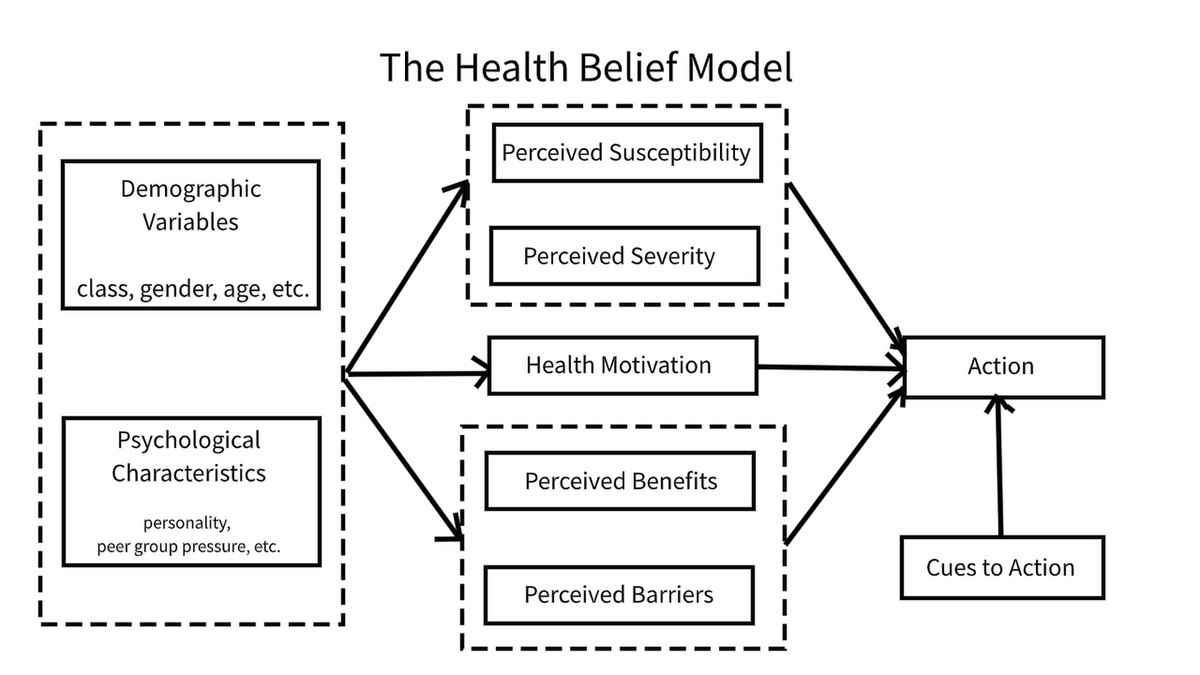 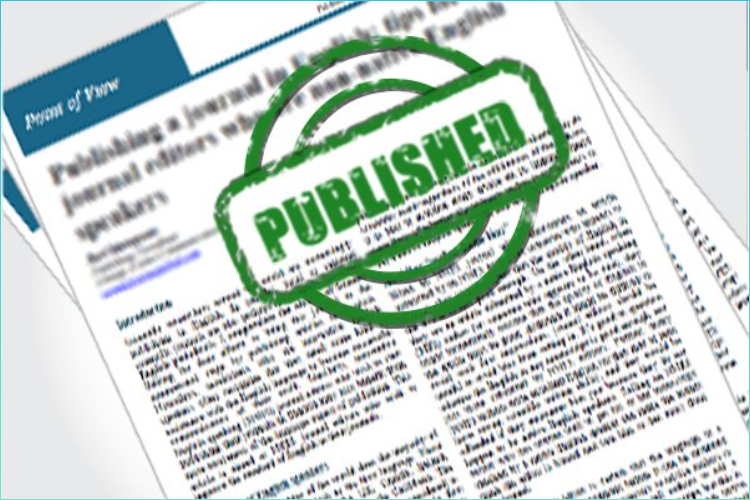 An in-depth example of the process to design, conduct and publish and implementation research studiesPutting learning into practice
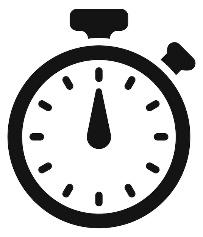 15 minutes
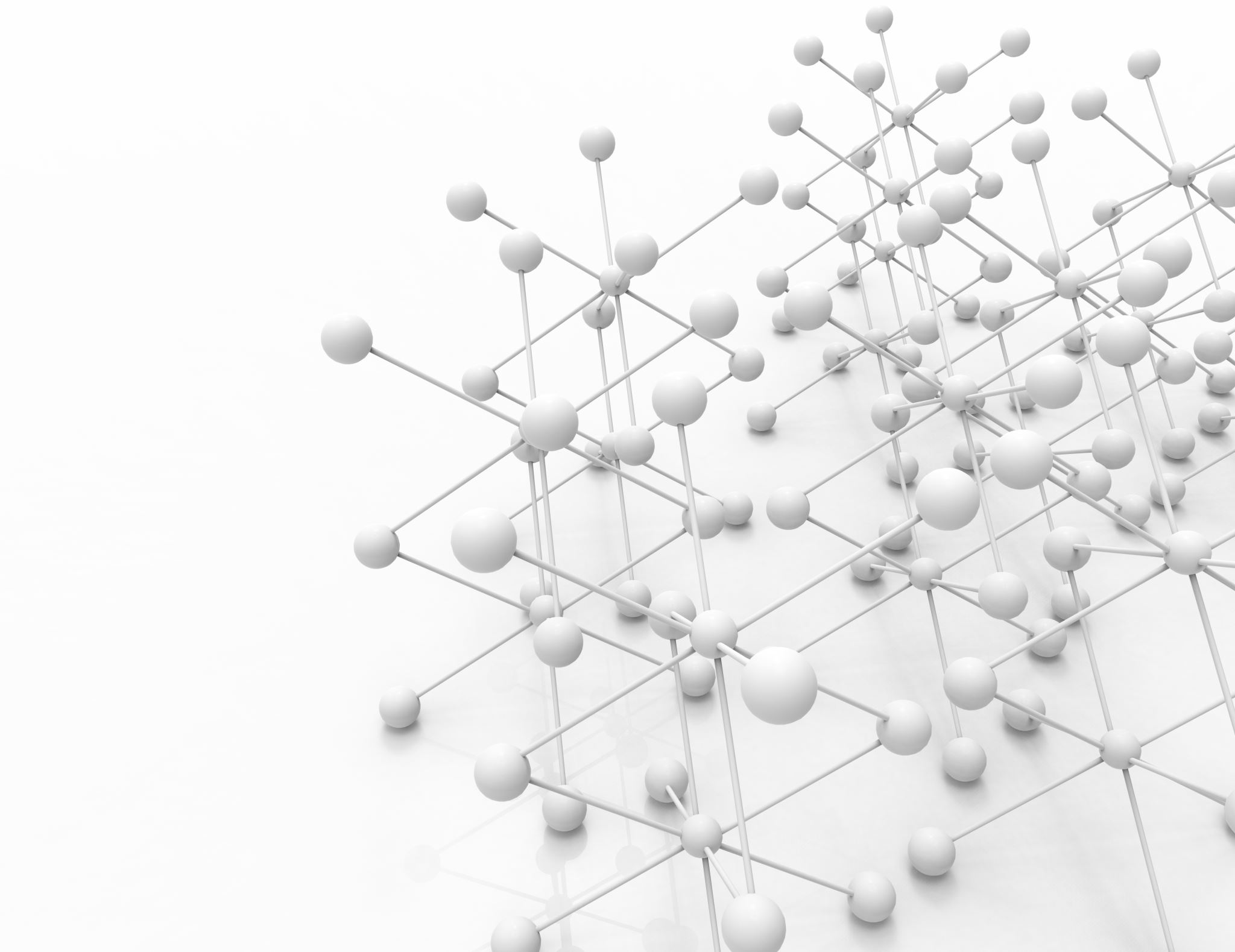 A theoretical exploration of the implementation of Antimicrobial Stewardship ProgrammesPerspectives of key stakeholders underpinned by the Consolidated Framework for Implementation Research
Consolidated Framework for Implementation Research (CFIR)
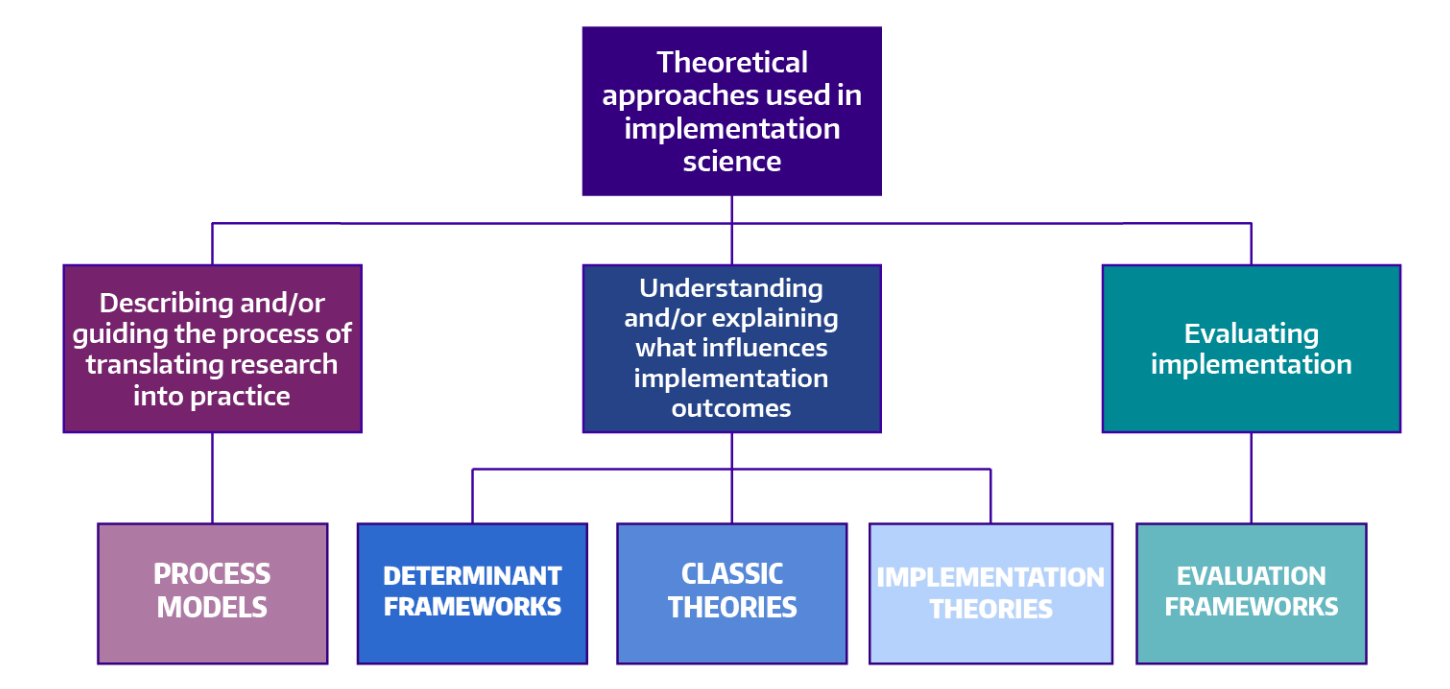 The study aim was to explore key stakeholders’ perspectives of ASP implementation in United Arab Emirates (UAE) hospitals, with a focus on facilitators and barriers.

Therefore, a determinant comprehensive framework was deemed most suitable.
Specify types of determinants which act as barriers and enablers that influence implementation outcomes
Source: https://impsciuw.org/implementation-science/research/frameworks/
Adapted from: Nilsen, P. Making sense of implementation theories, models and frameworks. Implementation Sci 10, 53 (2015). https://doi.org/10.1186/s13012-015-0242-0
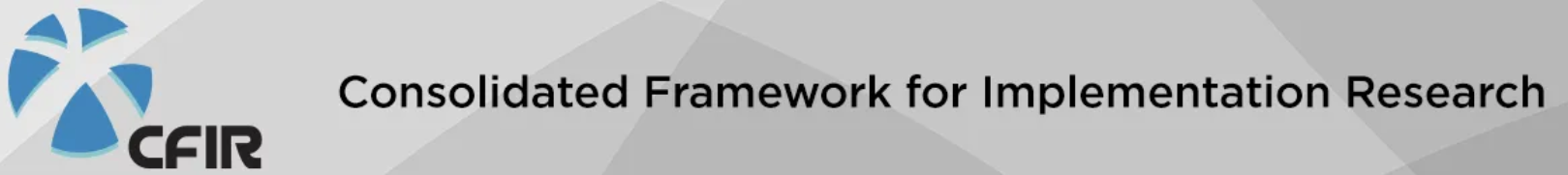 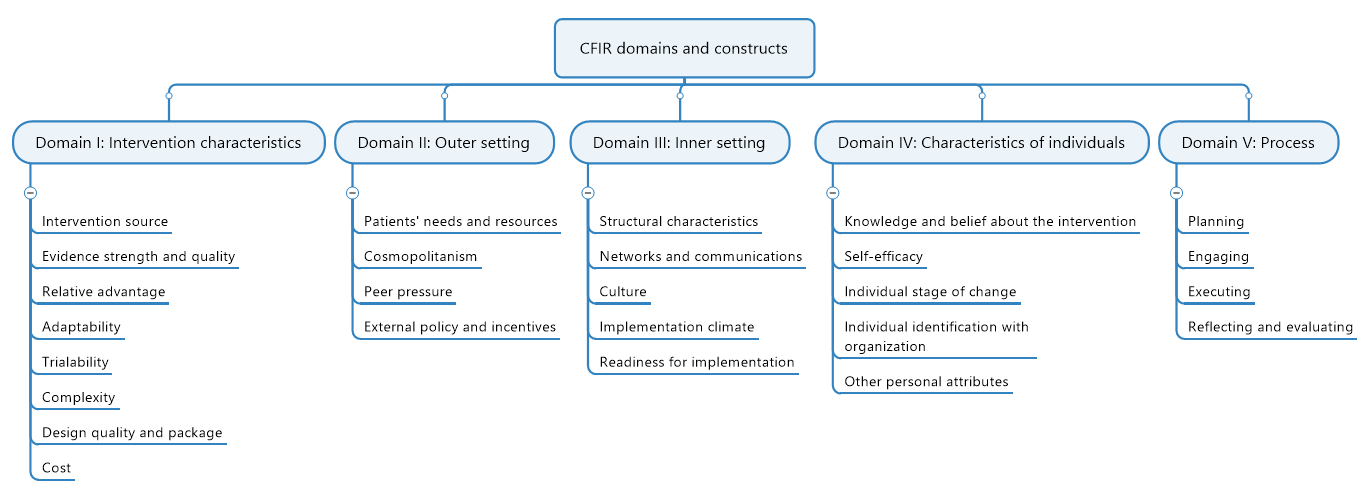 Map produced by Mind Manager from Coral Corporate
Formation
A panel of 39 constructs arranged across five domains.
1
Consolidated Framework for Implementation Research (CFIR)
Application
Increasingly used in healthcare-related implementation research.
2
Help to gather data about contextual factors that can impact implementation of a service as facilitator or barrier for implementation.
Purpose
3
Developed based on a constellation of 19 implementation theories, models or frameworks that are published in peer-reviewed journals.
Development
4
CFIR was used to guide data collection tool development, coding and analysis as well as final reporting of results.
Use in this research
5
How CFIR was integrated throughout the research process
Reporting
Data collection tool
Results
Reporting of facilitators and barriers
Data analysis
Interview questions
were based on CFIR  domains and constructs
Themes were presented based on CFIR domains and constructs
Deductive coding based on CFIR for aggregation of data
How CFIR was integrated throughout the research process
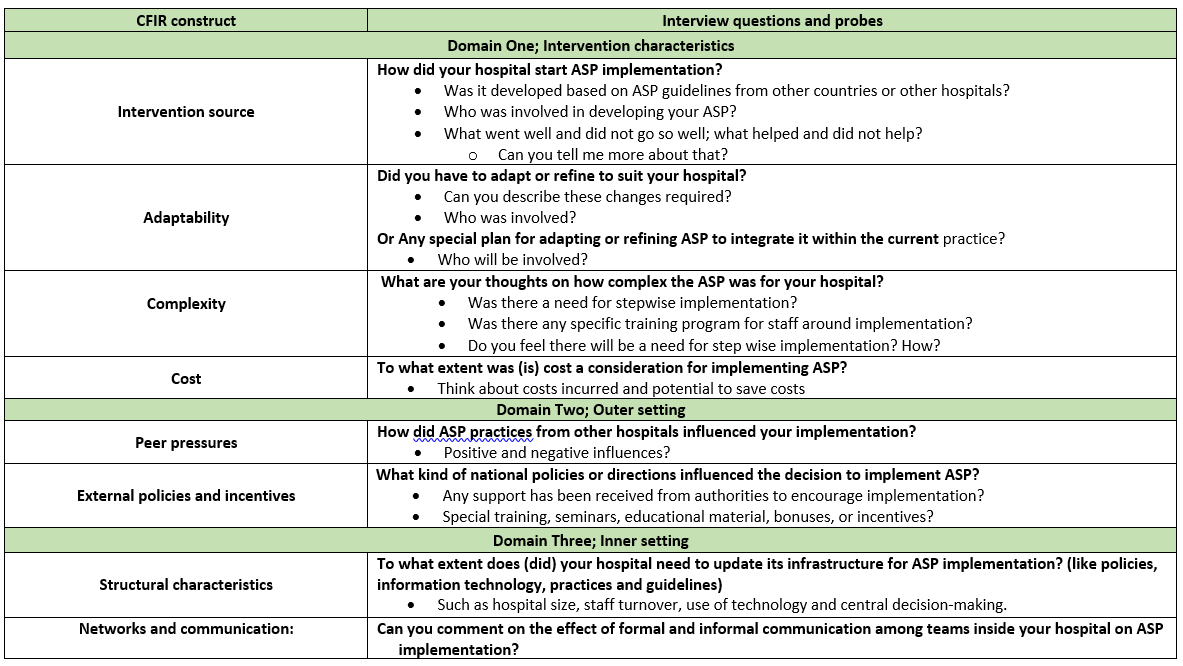 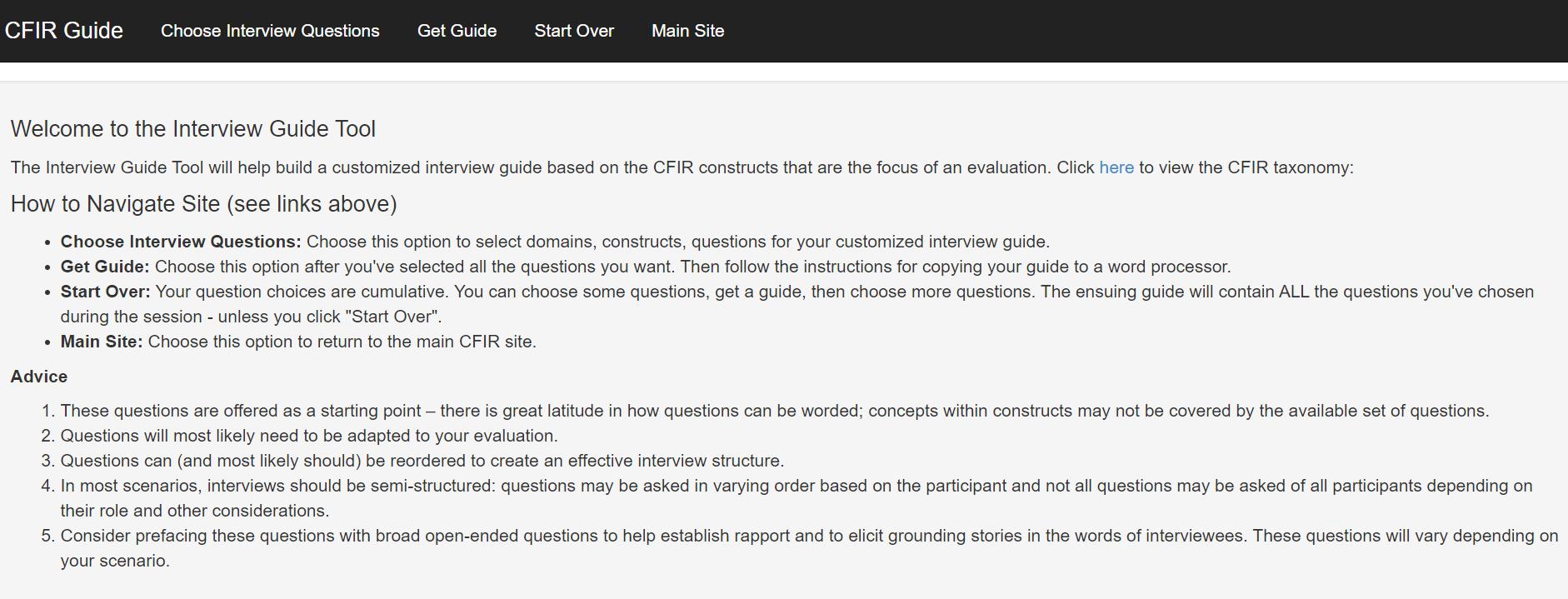 First step was operationalising CFIR interview guide tool to suit ASP implementation
How CFIR was integrated throughout the research process
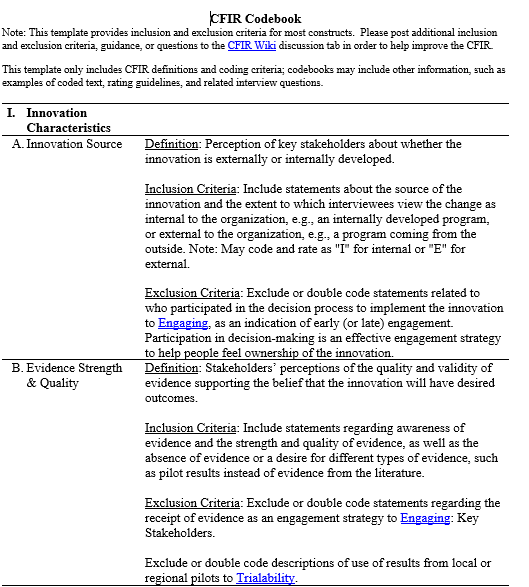 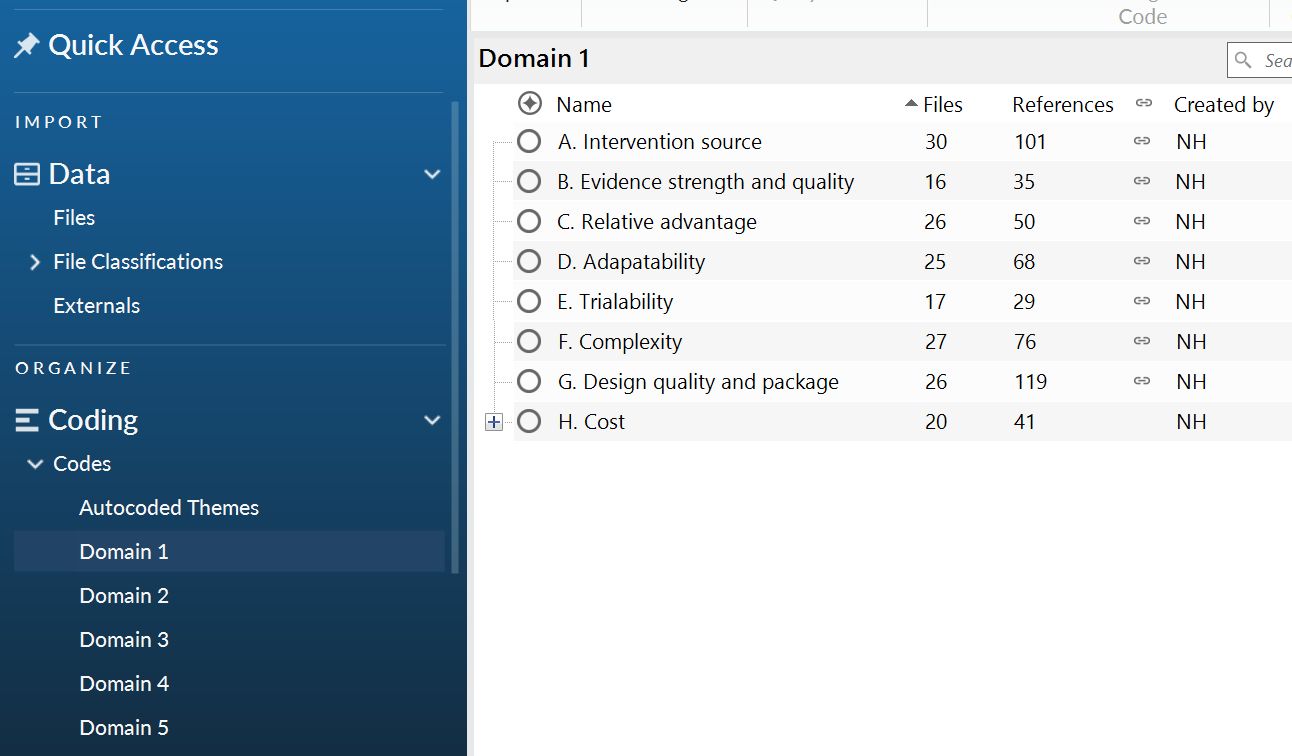 Then used the CFIR code book as a guide for inductively coding data during analysis
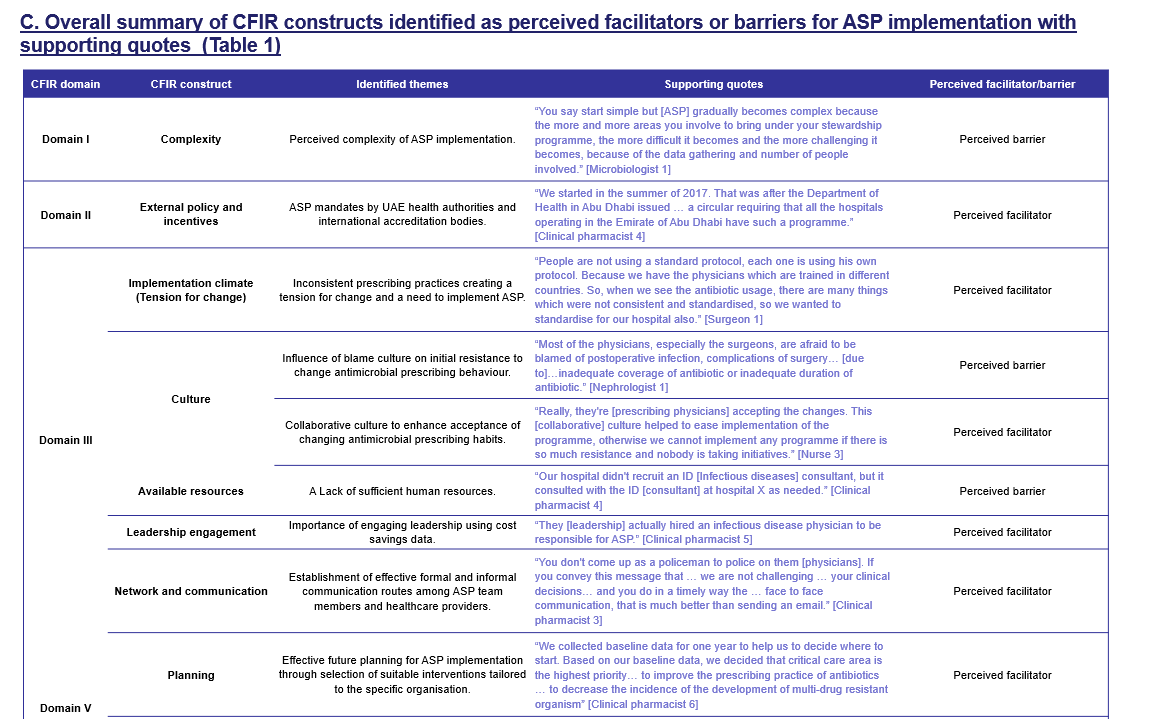 Results were presented based on the most dominant CFIR domains and constructs
How CFIR was integrated throughout the research process
A final message
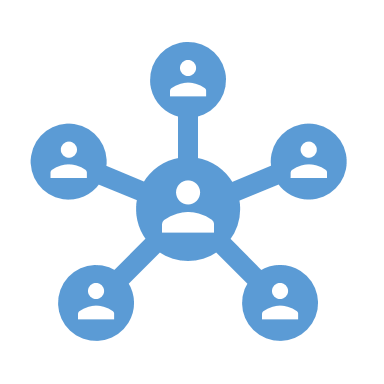 The use of theories, models or frameworks can provide researchers with a better understanding of how and why implementation is successful.

Each tool has a distinct purpose.

After identifying the correct tool:
Explore constructs covered by the tool
Explore published research that has used the tool
Optimize the tool through defining terminologies to suit your research topic
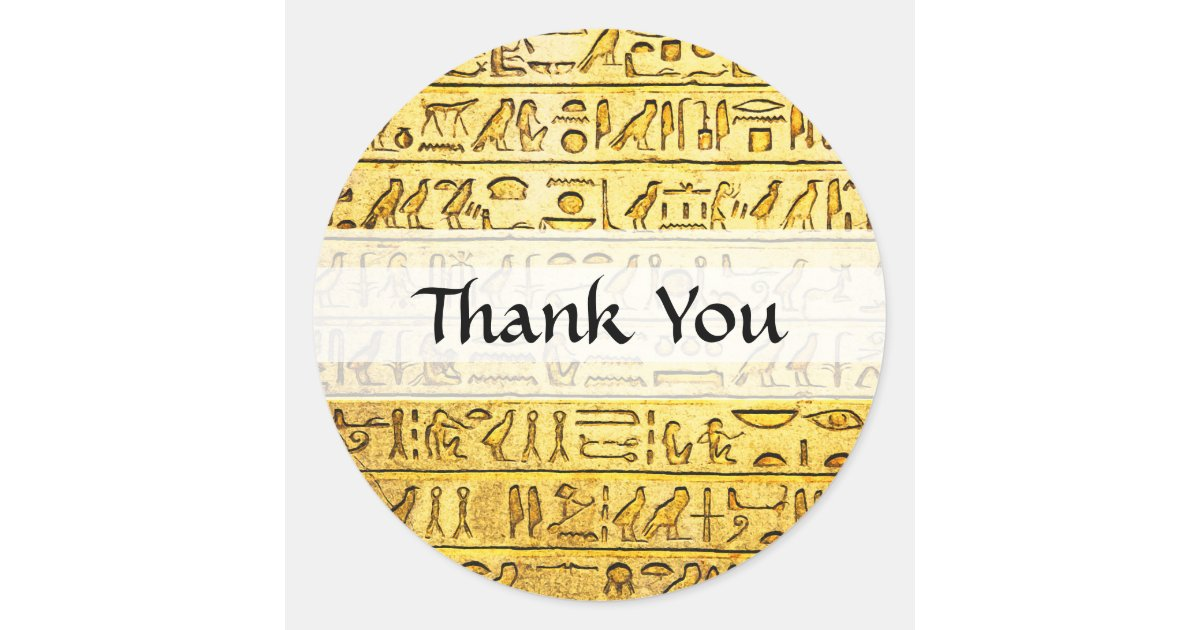